Angular momentum operators 角動量算子
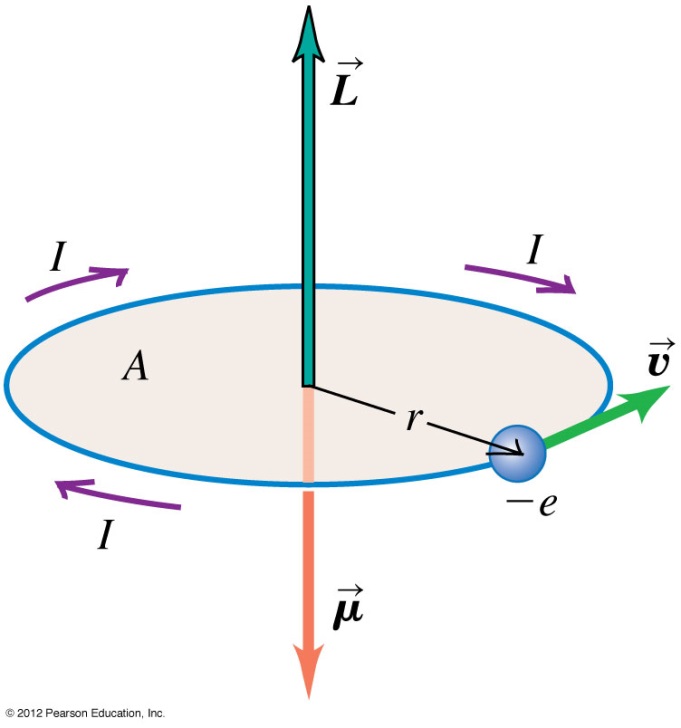 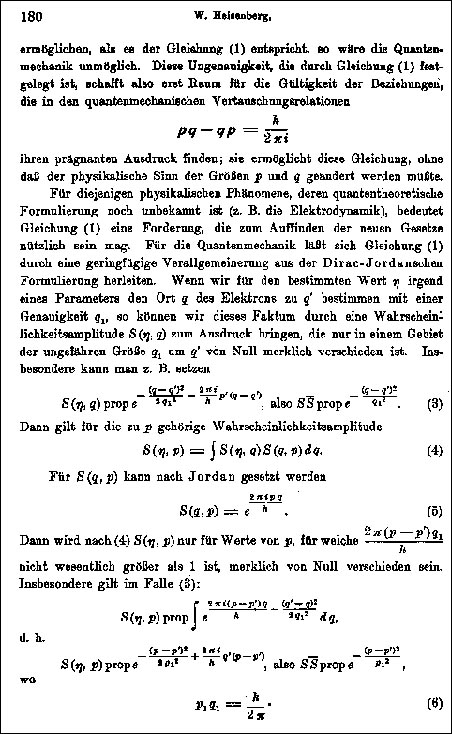 電子的位置與動量不能同時確定，
海森堡的測不準原理 Uncertainty Principle。
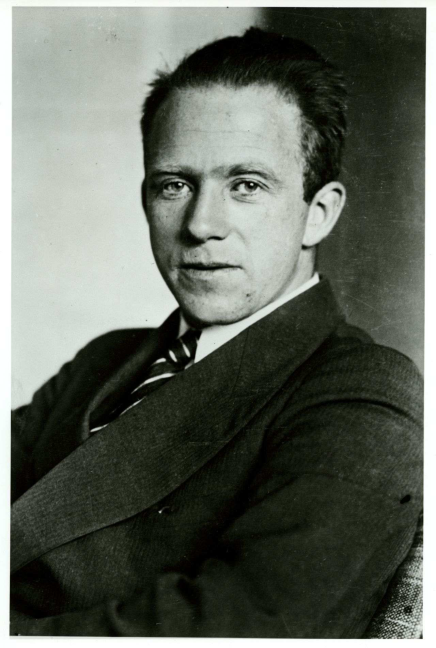 對於電子任何狀態而言，
可以證明位置與動量的不確定性必須滿足：
不準度的定義是植基於前述測量的不確定性
量子世界特性一：一個粒子處於完全相同的狀態下，某些物理測量的結果卻並不確定。
在一個特定狀態下，對位置或動量測量所得的結果形成一個統計分布，
計算這個分布的標準差，即是位置與動量的不確定性：
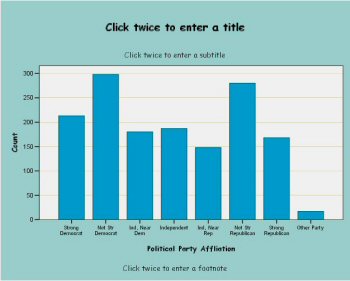 測不準原理有兩個極端的特例：
動量的本徵態
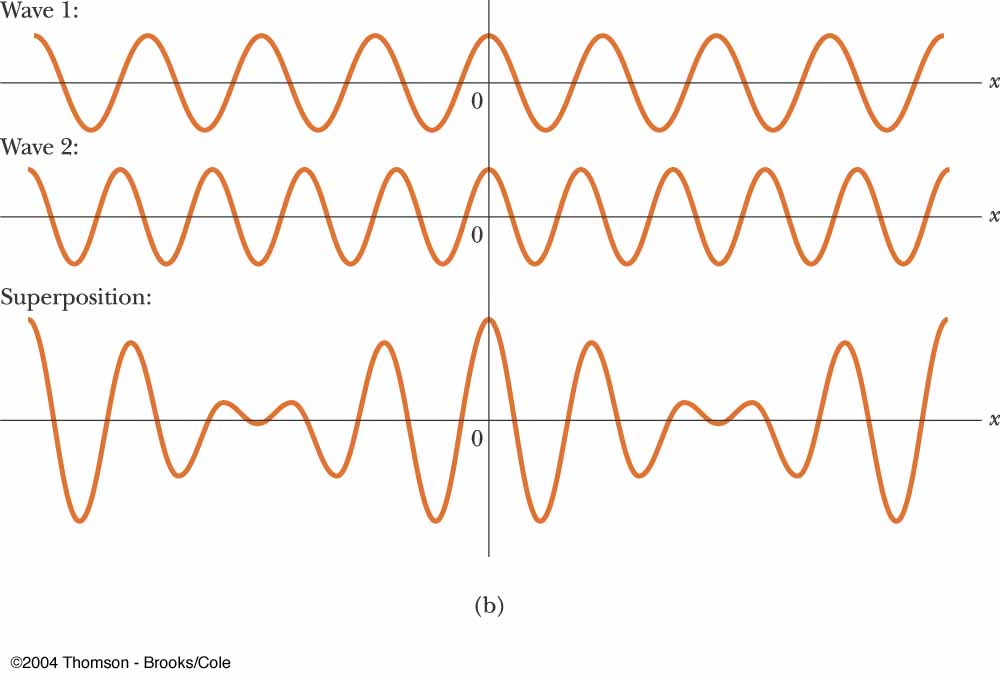 位置的本徵態
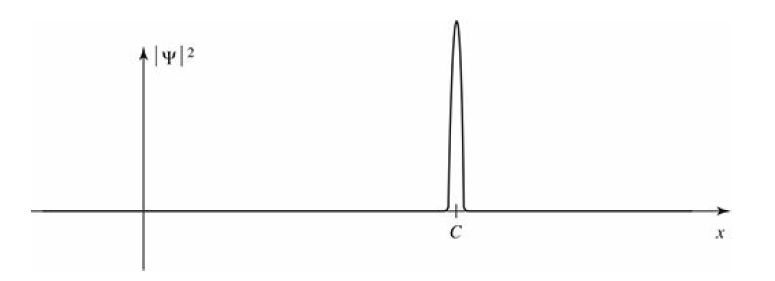 沒有任何狀態，位置與動量的測量都完全確定。
古典牛頓力學的粒子，違反測不準原理
因此，這也表示位置與動量的沒有共同的本徵態，使兩個測量都完全確定。
位置與動量不能同時精準測量，兩個量的不準度滿足測不準原理。
位置與動量恰好也不對易。這兩件事是否彼此相關？
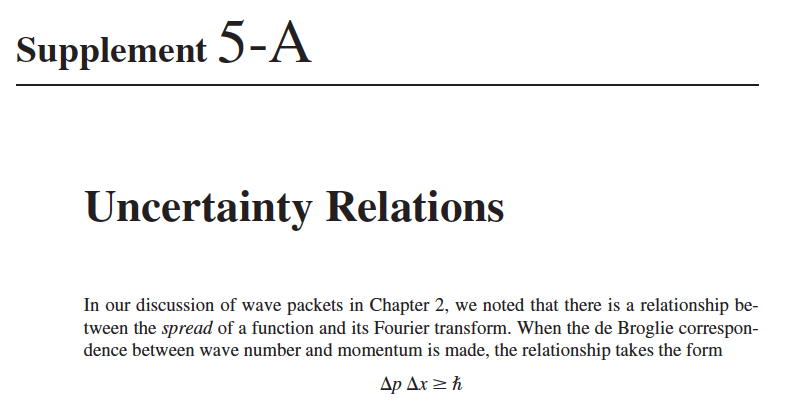 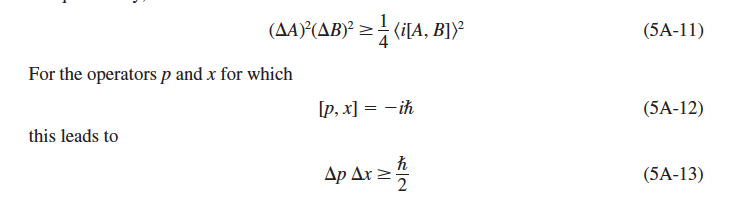 動量與位置不能同時精準測量！
測量要得到完全確定結果，要在本徵態！
因此，這表示動量與位置沒有共同的本徵態！
兩個物理量能否同時精確測量，真的就由它們是否對易決定！
這兩物理量不能同時精準測量。
這兩物理量能同時精準測量。
它們沒有共同的本徵態。
它們有共同的本徵態！
動能與動量可以同時精準測量。
一般來說，若無簡併，一個本徵值對應一個本徵態，或相差一係數乘積。
這有很重要的結果。
A
B
A
A
B
A
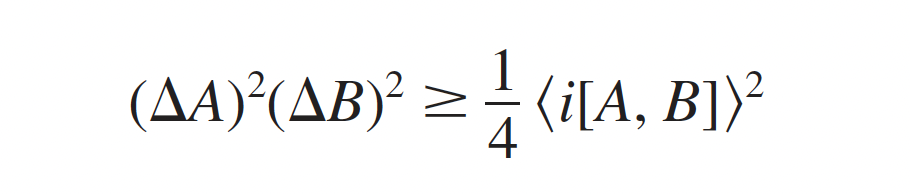 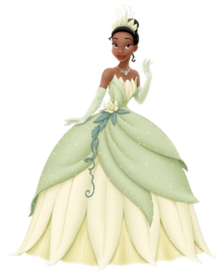 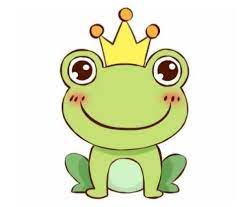 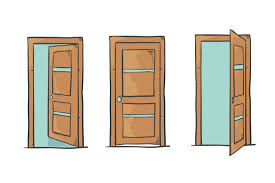 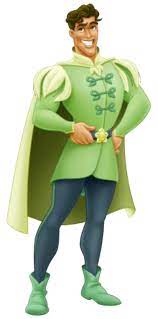 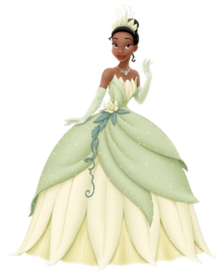 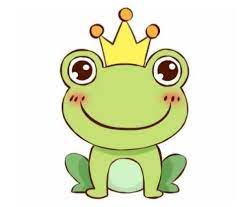 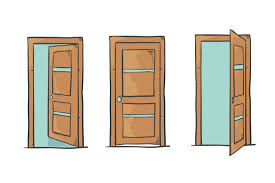 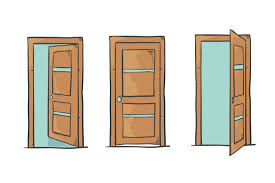 現在我們正式由一維空間進入三維空間：
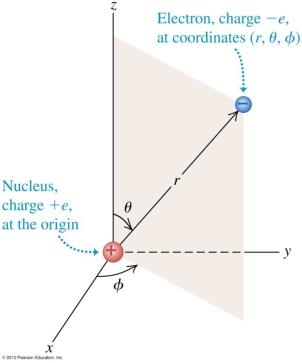 狀態函數是三個空間座標的函數！
在許多球對稱的情況下，用極座標更方便！
三個動量分量分別是三個空間座標的微分：
動量向量就是梯度向量。
很明顯，不同方向的位置可以同時測量，因此彼此對易。
動量算子依舊可以以空間座標微分代表！
不同方向位置微分彼此對易！
那麼不同方向的位置與動量也彼此對易了。例如：
三度空間中粒子可以旋轉。
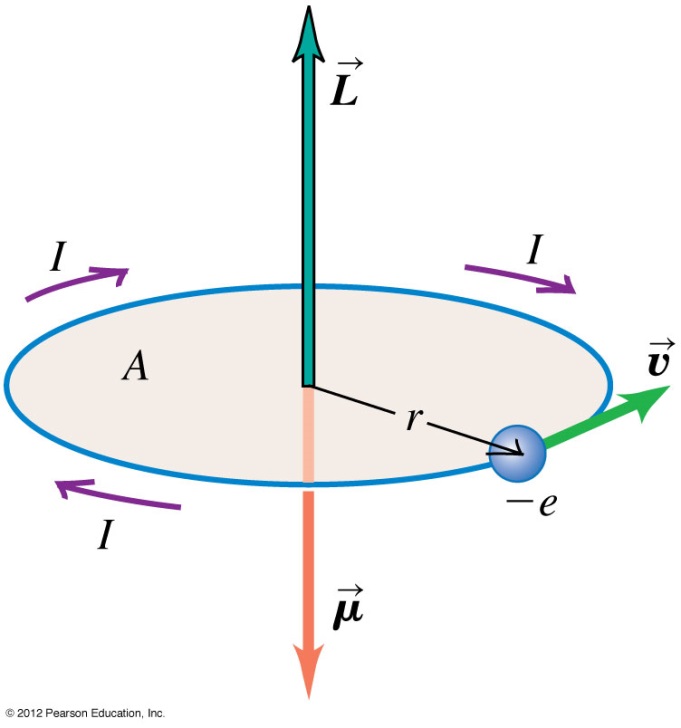 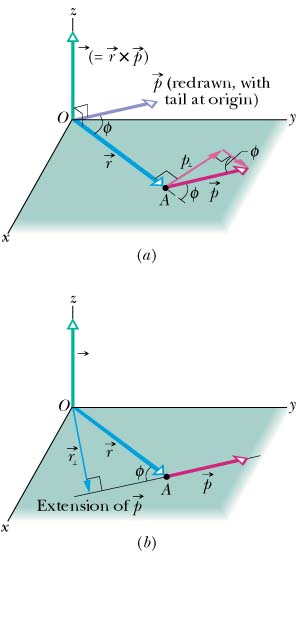 力矩等於角動量的變化率。
一個粒子的角動量
若是帶電粒子，其磁偶極矩會與角動量成正比
量磁偶極矩就是量角動量！非常容易！
角動量算子有三個分量：
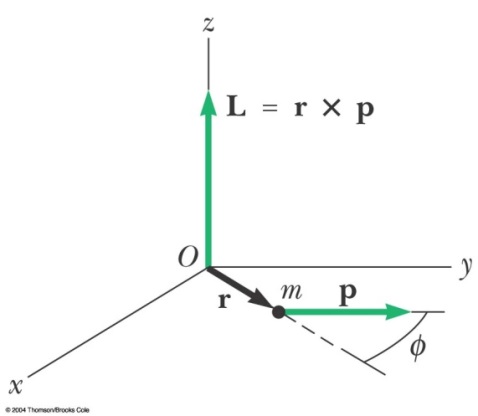 量子角動量的定義非常清楚！
此三個算子與粒子的位置變化相關，將稱為Orbital軌道角動量算子。
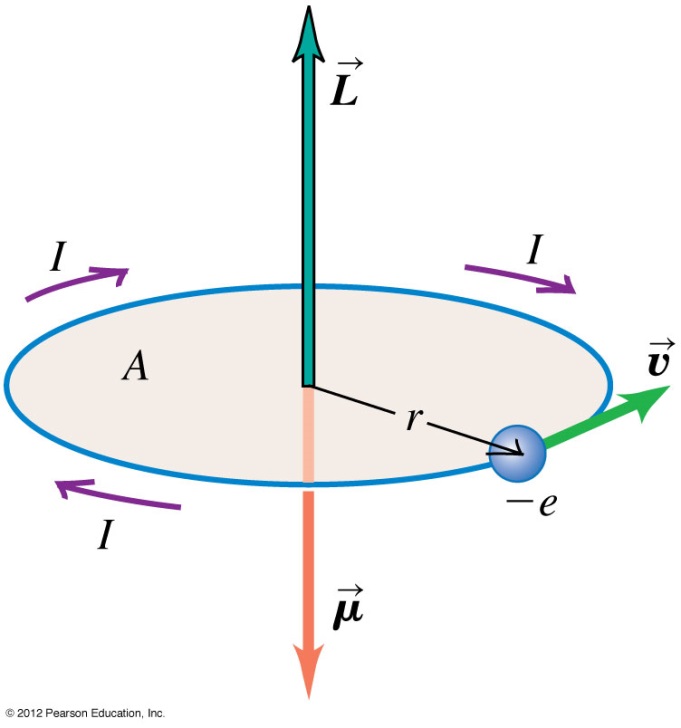 角動量算子
比較規矩的推導：
計算角動量分量彼此的對易子：
比較簡易的推導：
計算角動量分量彼此的對易子：
後兩項所有算子都彼此對易！
計算角動量分量彼此的對易子：
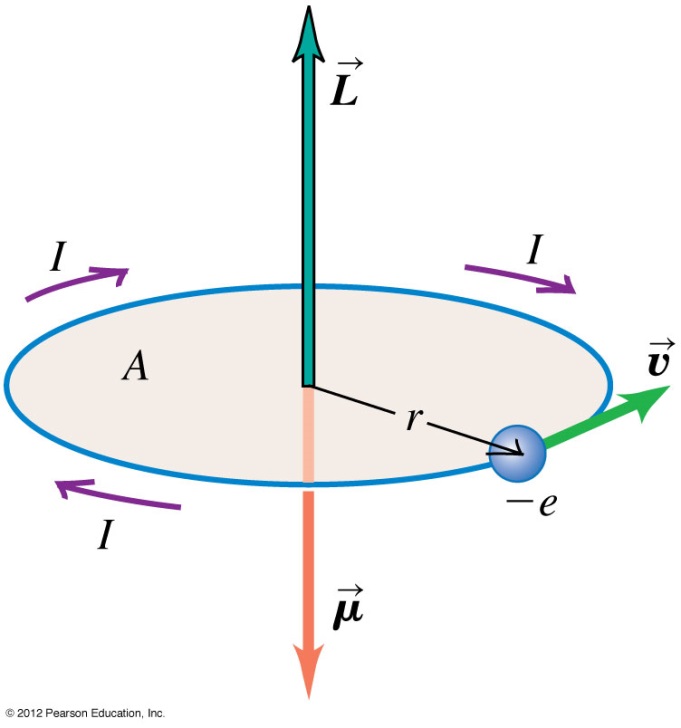 同時：
角動量任兩個分量都不能同時測量。
適用剛才的：
同理：
可證：
任何有資格稱為角動量的矩陣代表都必須滿足此式，包括自旋角動量。
角動量任兩個分量彼此都不對易。
這幾頁的結果是量子力學的里程碑！與古典物理完全迥異。
Spherical Harmonics
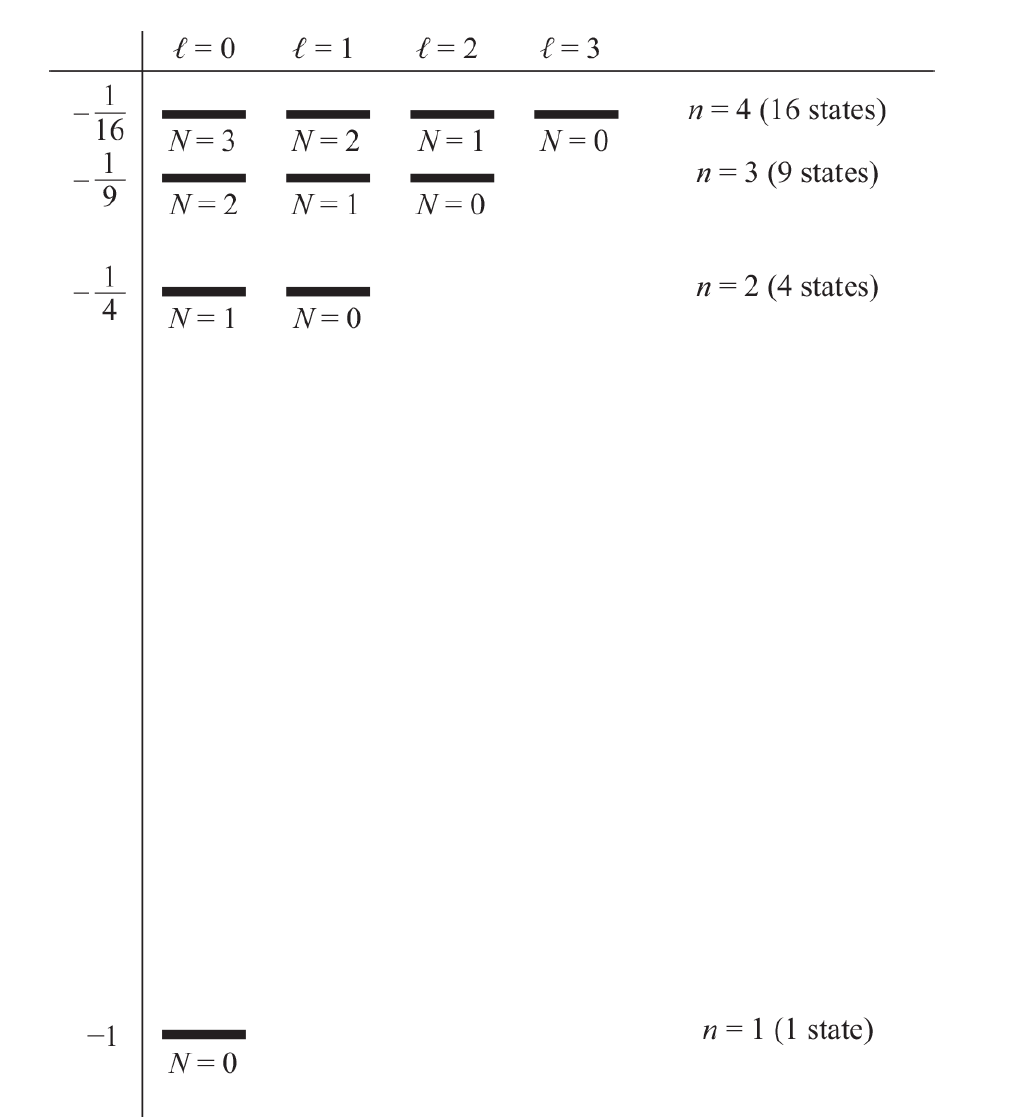 氫原子能階：
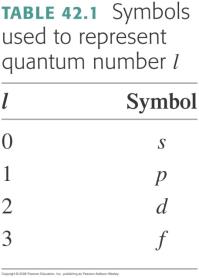 主量子數
軌道量子數
軌道磁量子數
更更令人驚訝的：
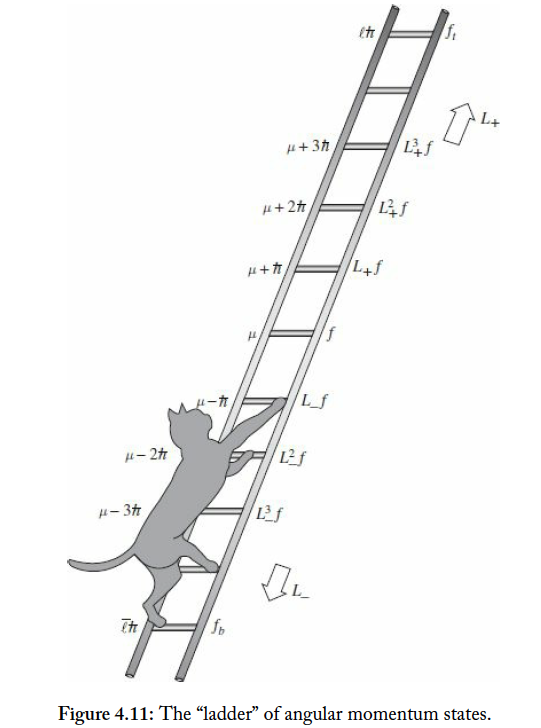 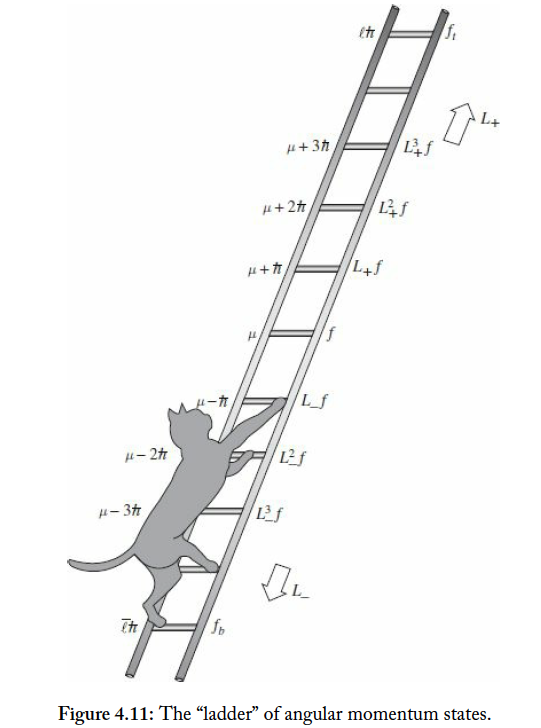 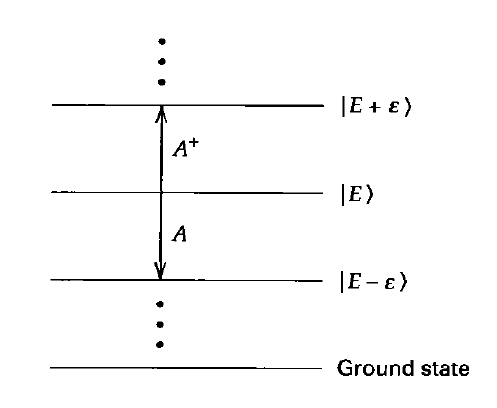 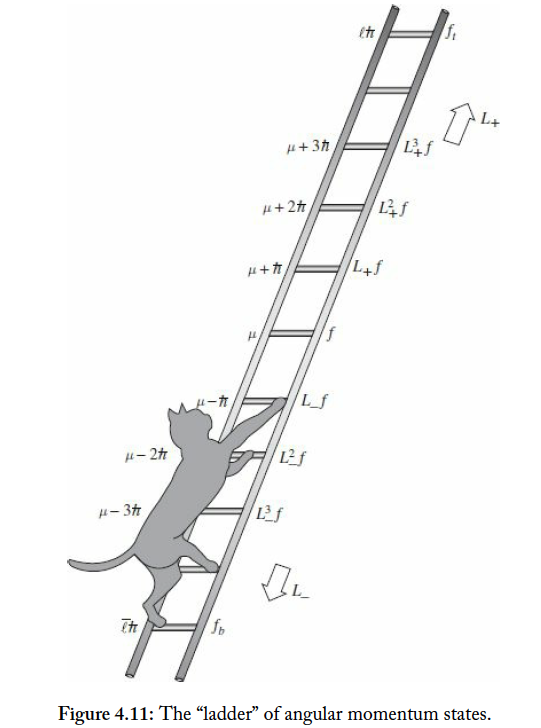 角動量分量定態有不同長度的階梯！
作一點代數運算：
兩式相加
上式可以簡化為：
兩式相減，並定義：
這裡的對應關係，幾乎讓我們立刻猜到：可以利用幾乎一樣的推導技巧。
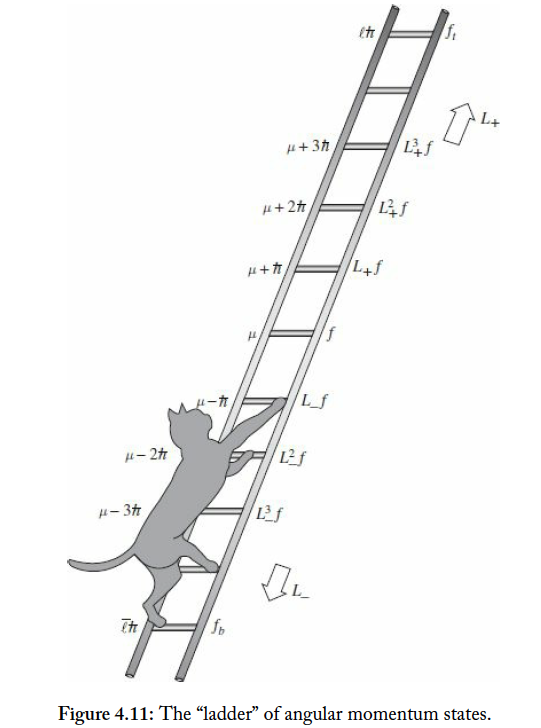 請自己推導！
這是本課程中第二個量子化的物理量！
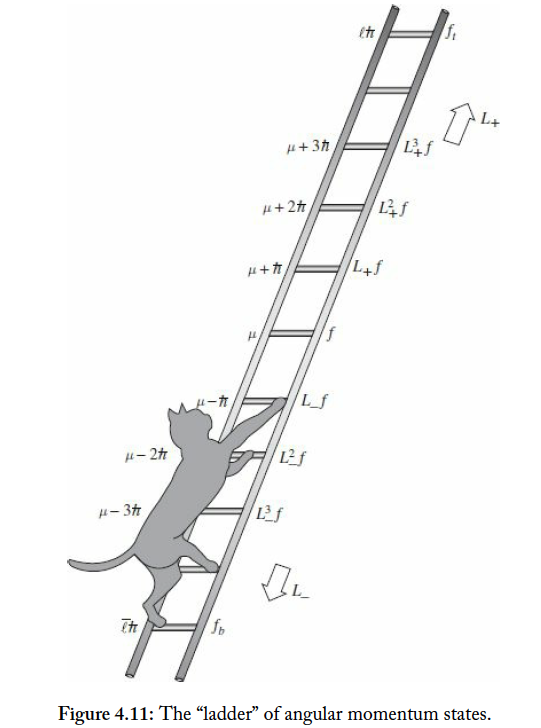 幾乎與量子簡諧振盪器一樣。
因此：
同理：
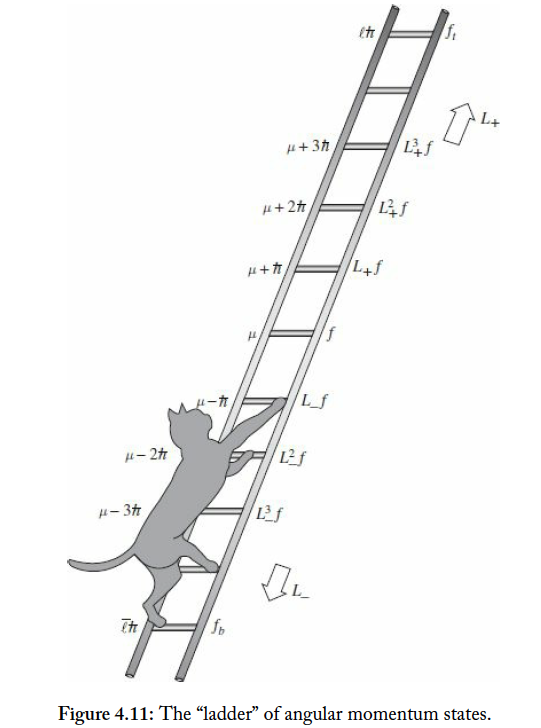 幾乎與量子簡諧振盪器一樣。
只是量子簡諧振盪器只有一把梯子。
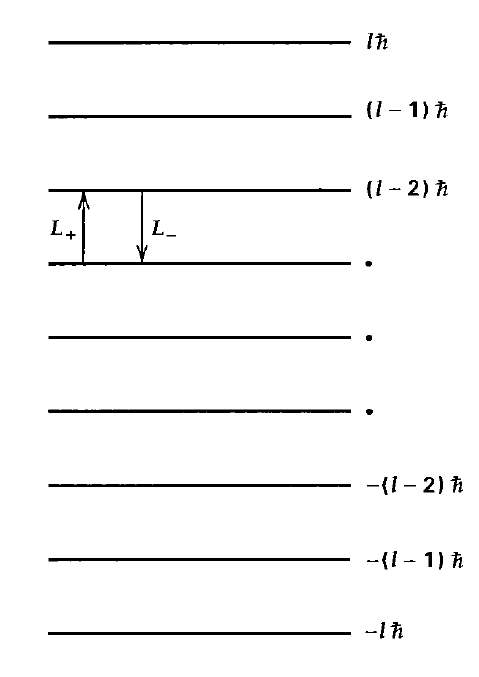 前一頁已經得到：
給這個值一個新的符號：
而且：
階梯有最高階、也有最低階！
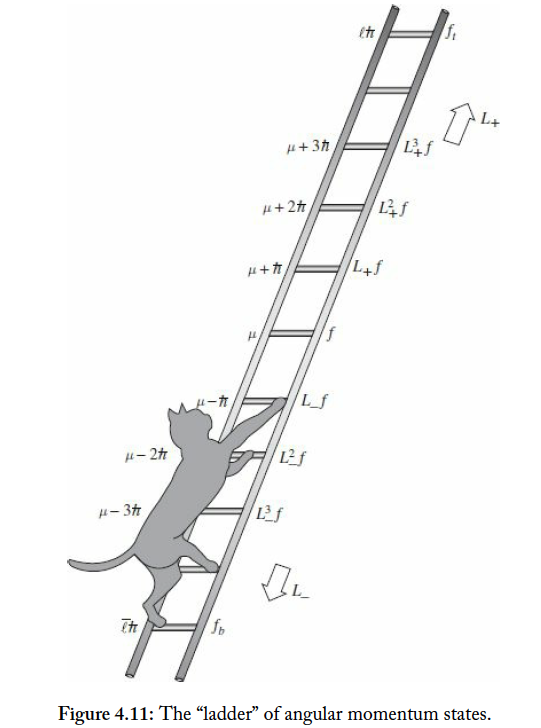 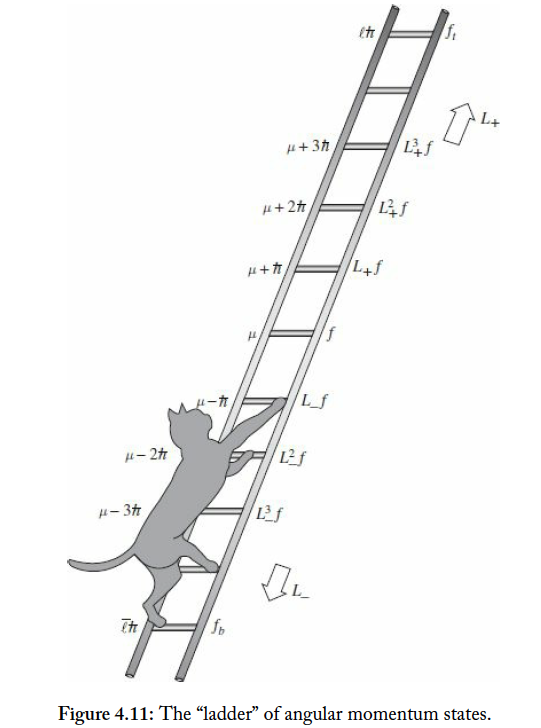 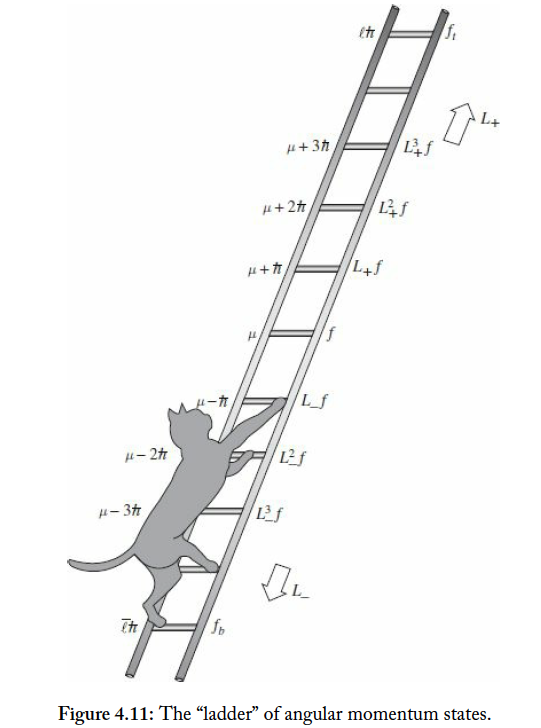 並以它們為基底組成線性空間，會是非常有用的。
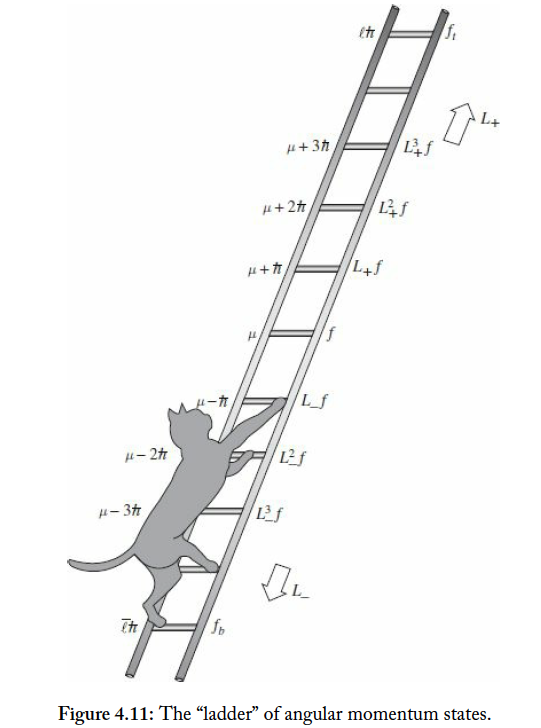 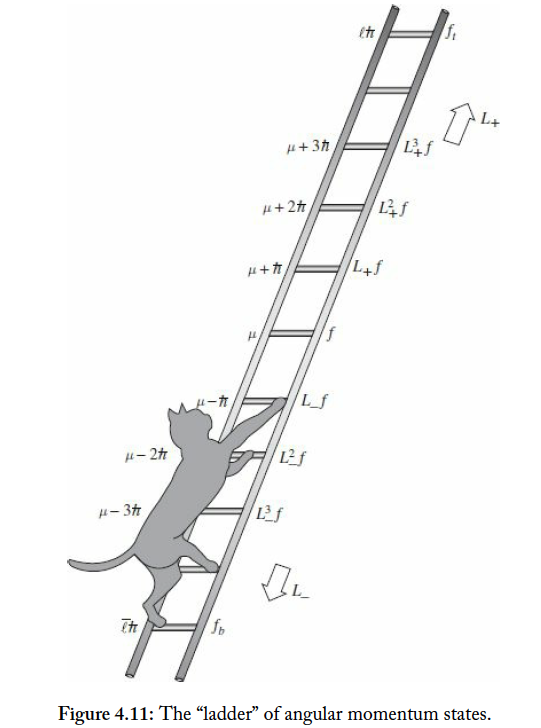 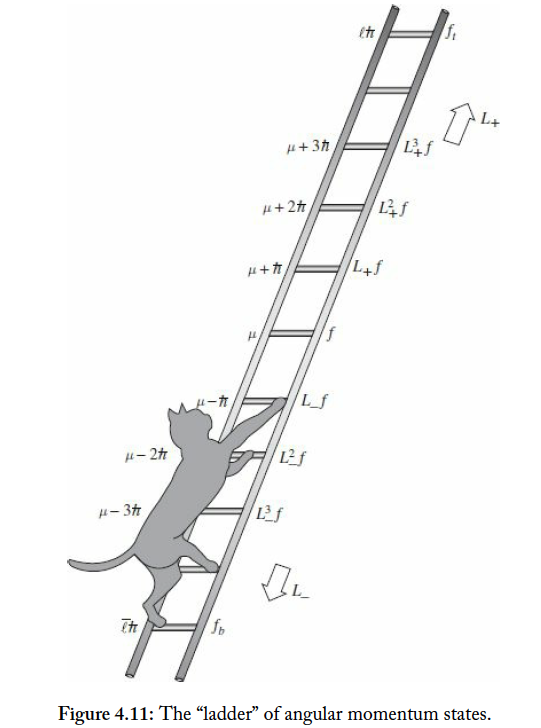 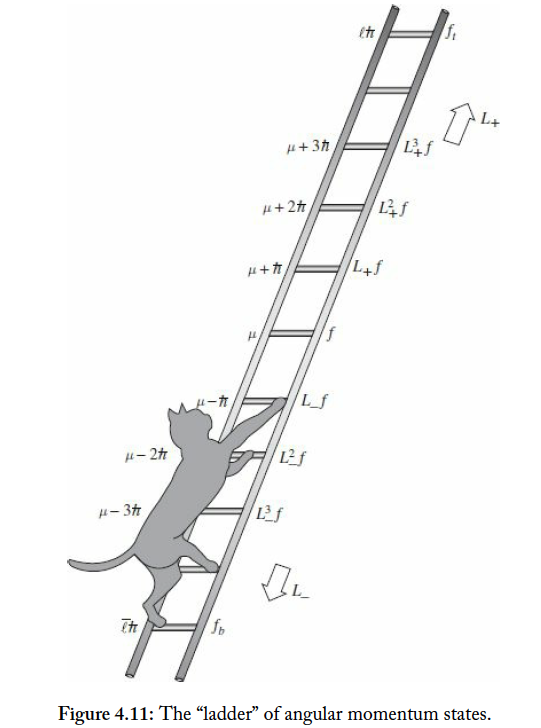 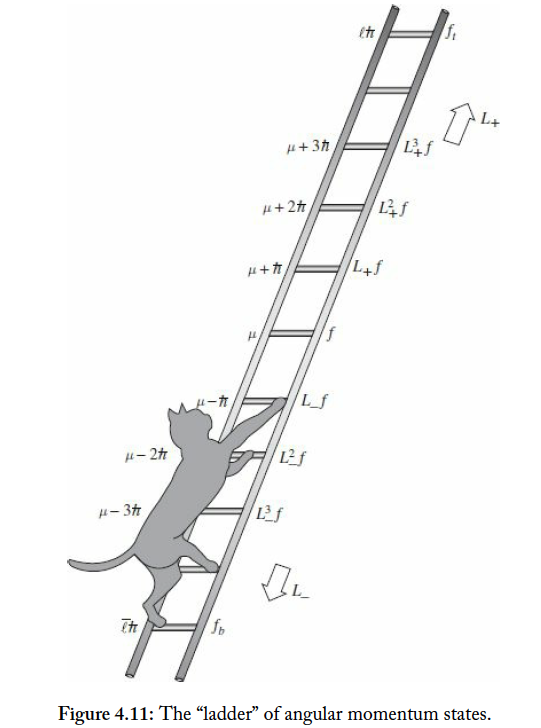 二維
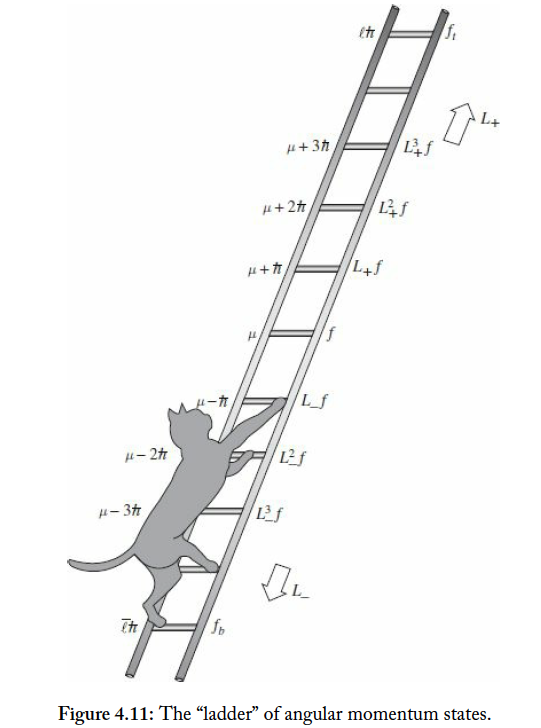 三維
一個粒子的狀態一般會維持在同一個空間內。
但如果角動量大小增加或減小，粒子就會在不同空間躍遷。
前第五頁：
倒過來：
同理：
這兩個公式雖然複雜，卻非常有用。
以上公式可以用來計算期望值。
練習：計算
練習：計算
在此空間裡面，角動量的討論，可以不需要用到原來的微分算子！
現在以電子的自旋狀態為例：
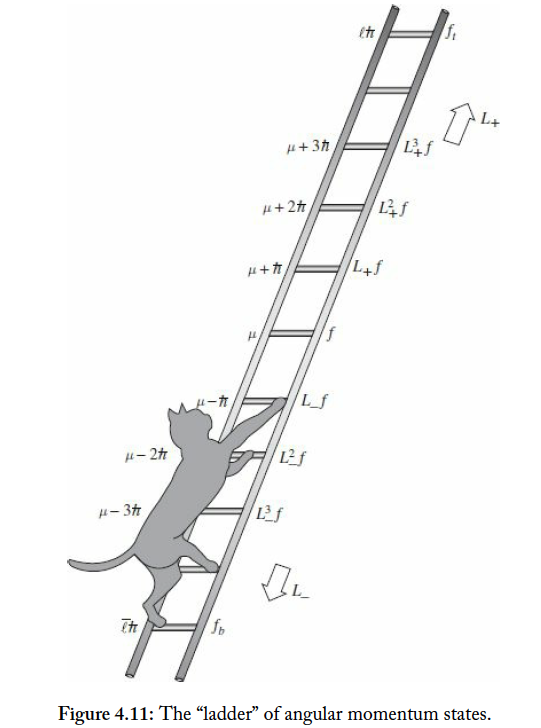 以它們為基底組成二維線性空間。
電子的自旋狀態從來沒有離開這個二維空間！
如何找到角動量算子對應的矩陣？
同理：
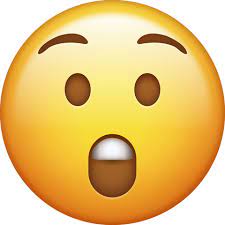 線性空間上的一個線性變換，完全由它對基底的作用所決定。
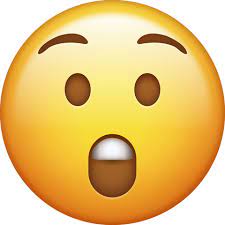 算子作用於ket就是矩陣乘行向量！
角動量算子作用於ket得到另一ket，可看成矩陣乘上行向量，得到另一個行向量。
量子算子operator對狀態state的運算，可以完全以矩陣乘法來理解！
我們可以用矩陣來算期望值！
角動量算子運作於ket得到一ket，就是矩陣乘上行向量，得到一個行向量。
一個ket與bra的內積，行向量transpose轉置的列向量，乘上行向量。
這是線性代數內積的標準寫法。
這與之前的結果完全吻合。
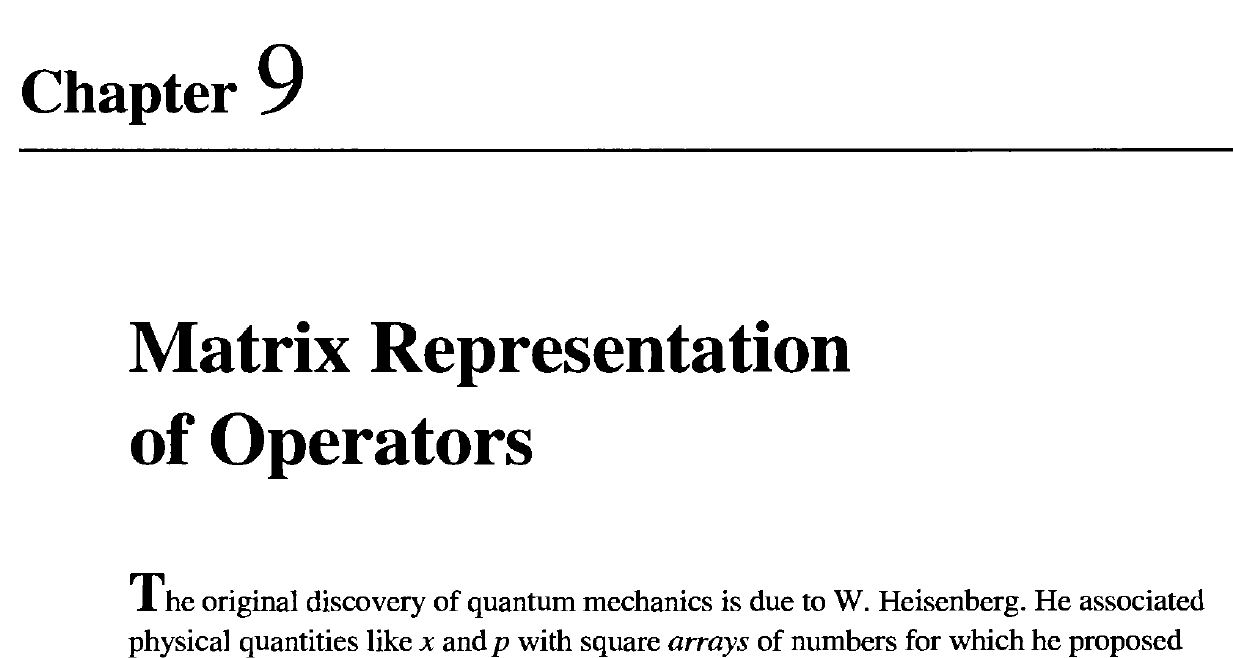 Triplet 3
這三個態構成一個三維線性空間的基底。
一般狀態會是基底的線性疊加。
可以猜得到：
In general:
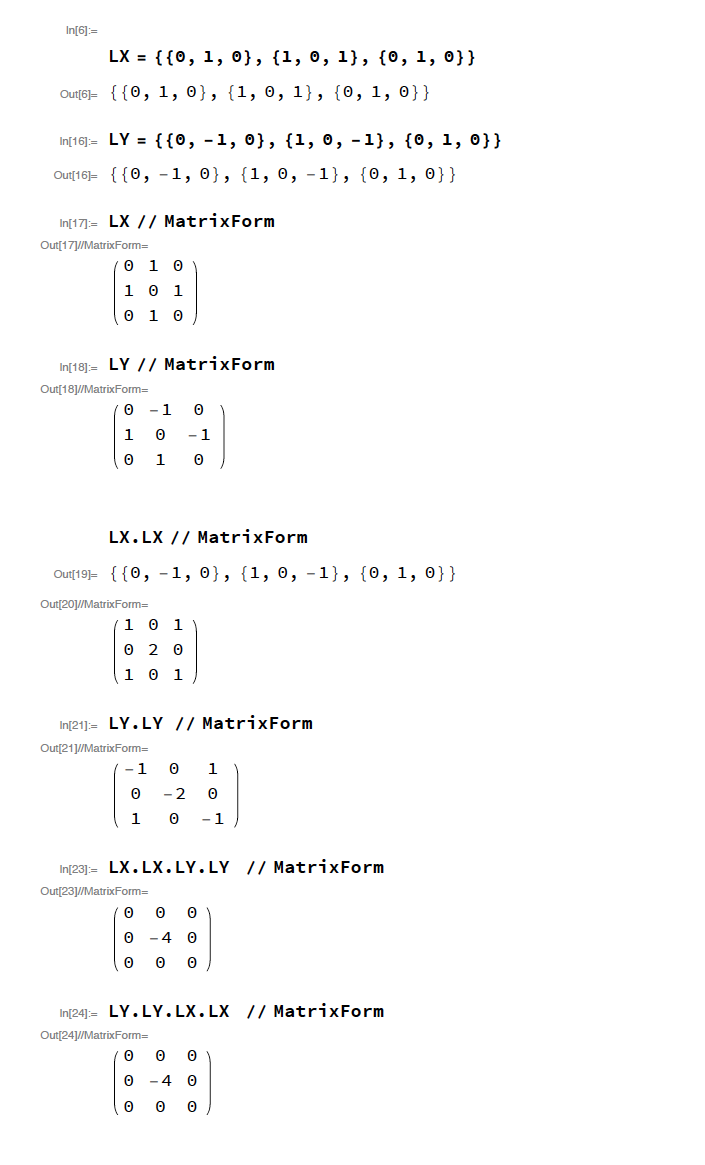 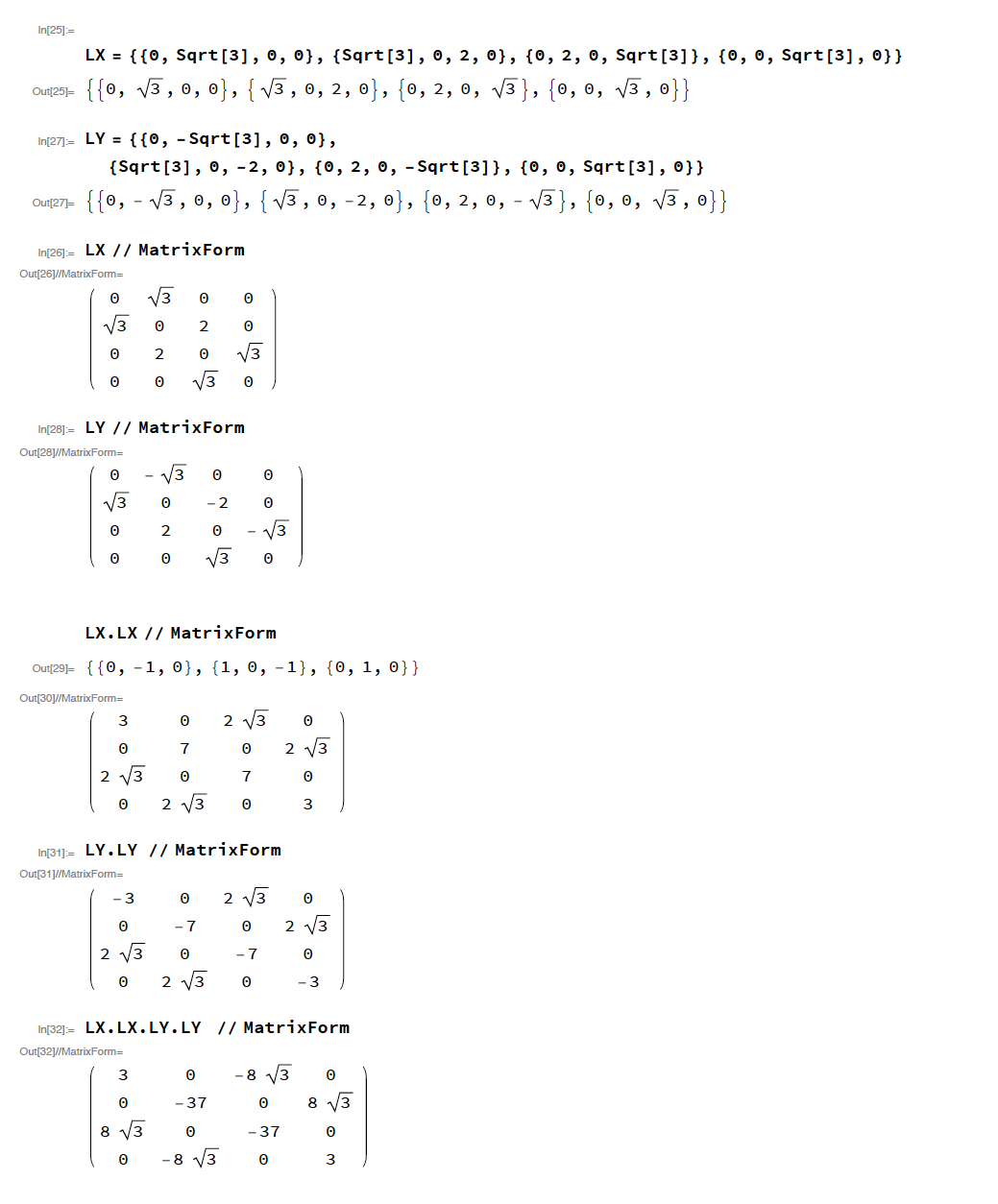 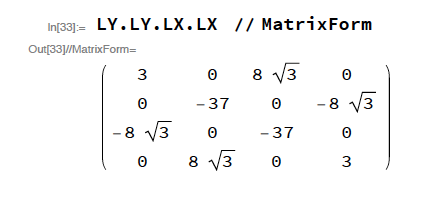 同理：
回憶簡諧振盪的定態狀態函數的求解，我們從基態出發。
我們可以套用相同的策略：
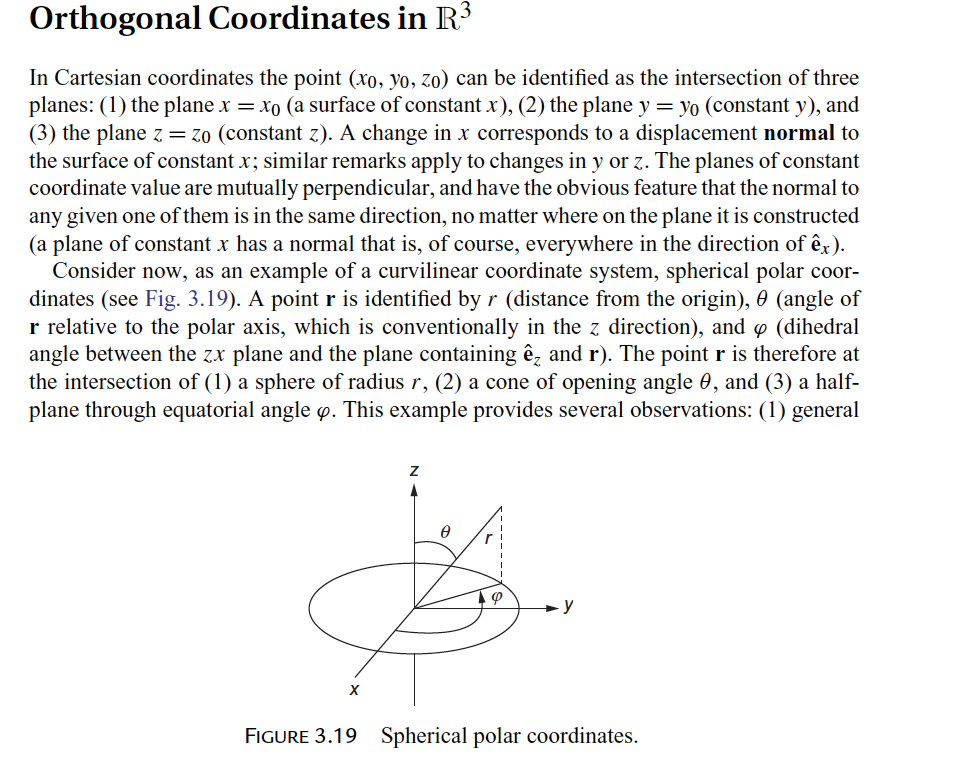 直接但繁瑣的做法
首先要將座標微分，先表示為極座標的微分，例如：
需要九個偏微分為係數。
式中的偏微分保留一般座標的形式會使式子簡單。
將相關的極座標微分代入以下一般微分的式子：
再將一般微分代入角動量算子的定義，得到以極座標微分表示的定義：
換成極座標：
簡潔但較抽象的做法。
可以作為一組垂直基底，只是在不同位置不互相平行！
位移大小與極座標的變化成正比：
因此可以寫成位移向量：
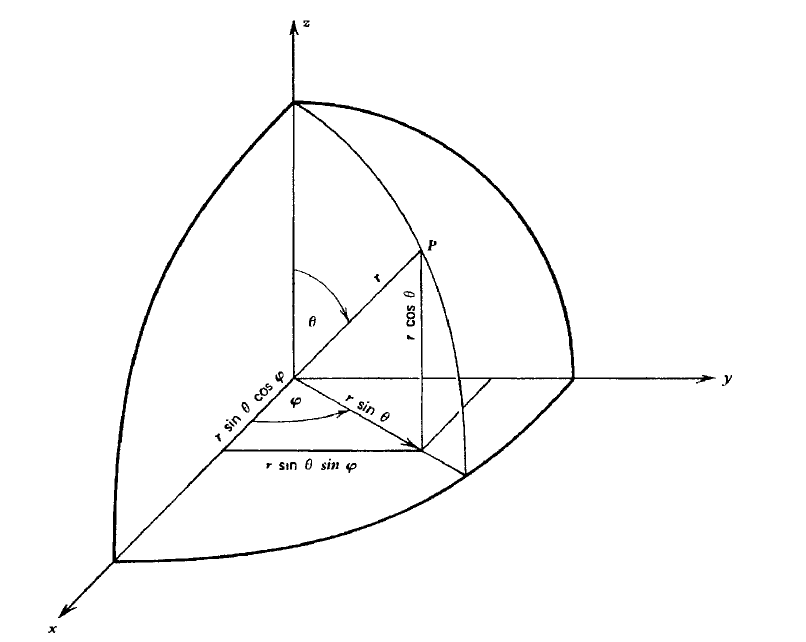 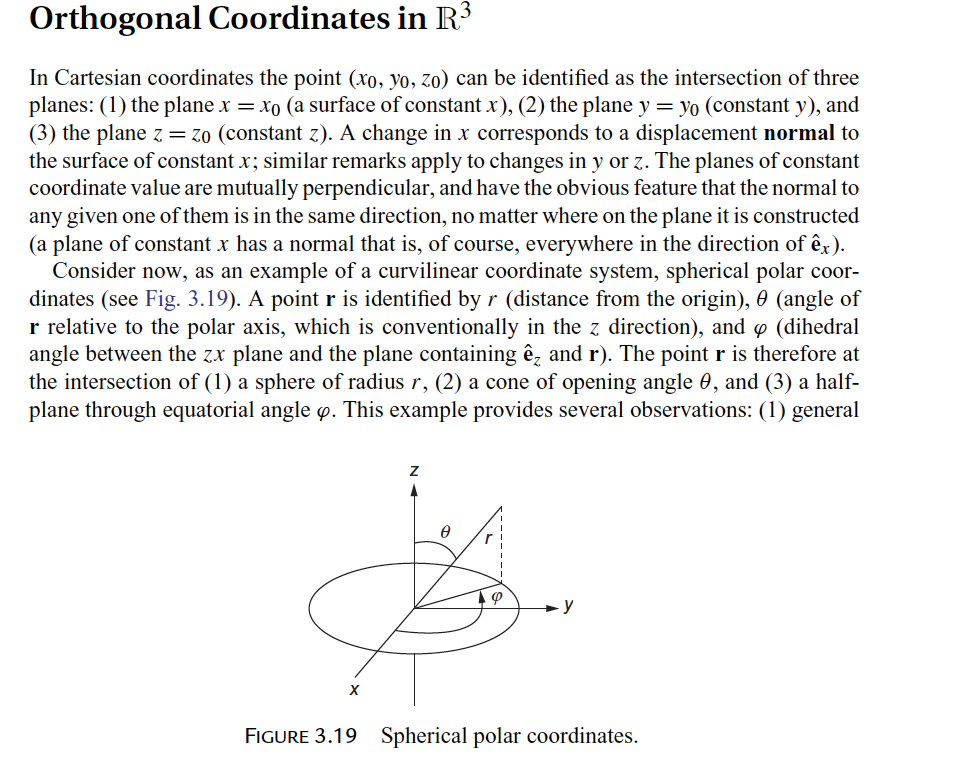 梯度向量便可定義於這個垂直基底之上，分量就是沿各個方向的變化率：
將此式代入角動量的向量定義，動量向量就是梯度向量：
利用基底的垂直特性：
角動量以極座標表示的向量定義非常簡單：
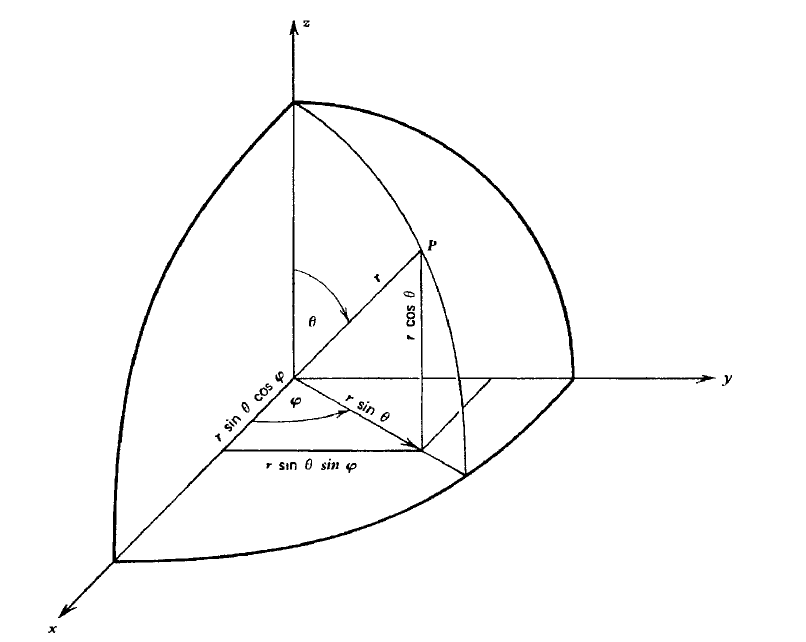 角動量分量以極座標表示也非常簡單：
利用:
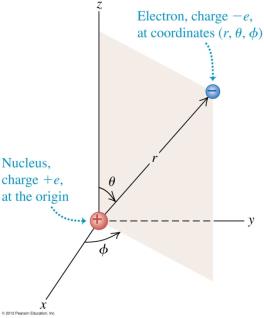 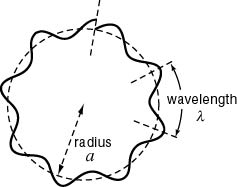 因此波函數與三個極座標的關係分離於三個個別的函數。
注意：不會是半整數。
將此解運用於氫原子內的電子：
波函數在圓周上必須一致，圓周長等於波長整數倍。角動量必須量子化！
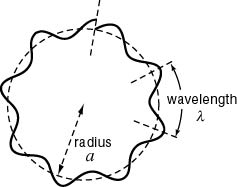 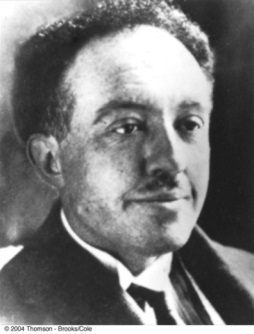 這就是為什麼當初德布羅意的推理是有一點合理性的。
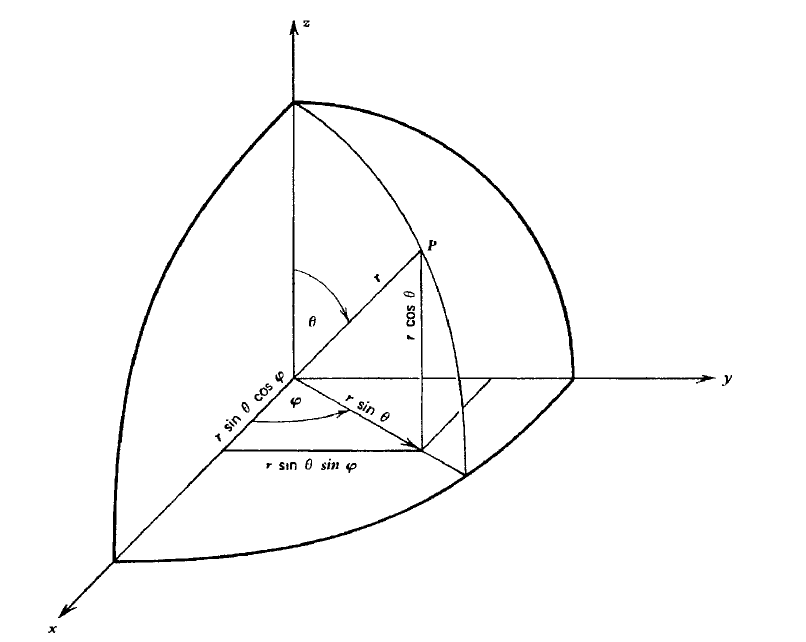 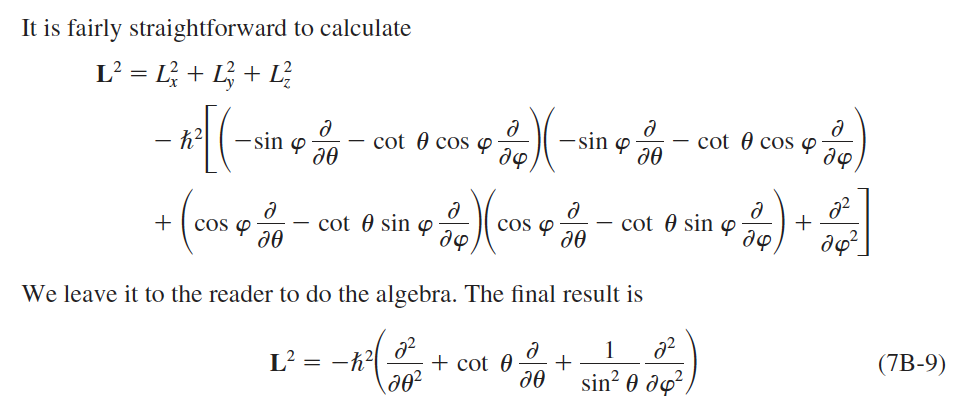 另一個推導：
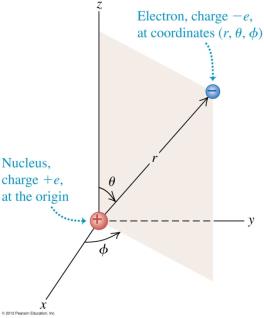 代入已知的：
注意偏微分可以改為常微分。
它們都出現在古典物理以極座標表示的波動方程式(適用於球形邊界條件)，
在角度相關的波函數，古典波動方程式與薛丁格波方程式幾乎完全一致。
方法一：直接求解微分方程式Associated Legendre Equation ！
變更變數：
代入微分方程式，各項取最高次項：
Legendre Equation：
解會是一個有限次多項式：
代入微分方程式：
Recursion Relation
Recursion Relation
兩者的差是有限的。
此式的分子必須為零：
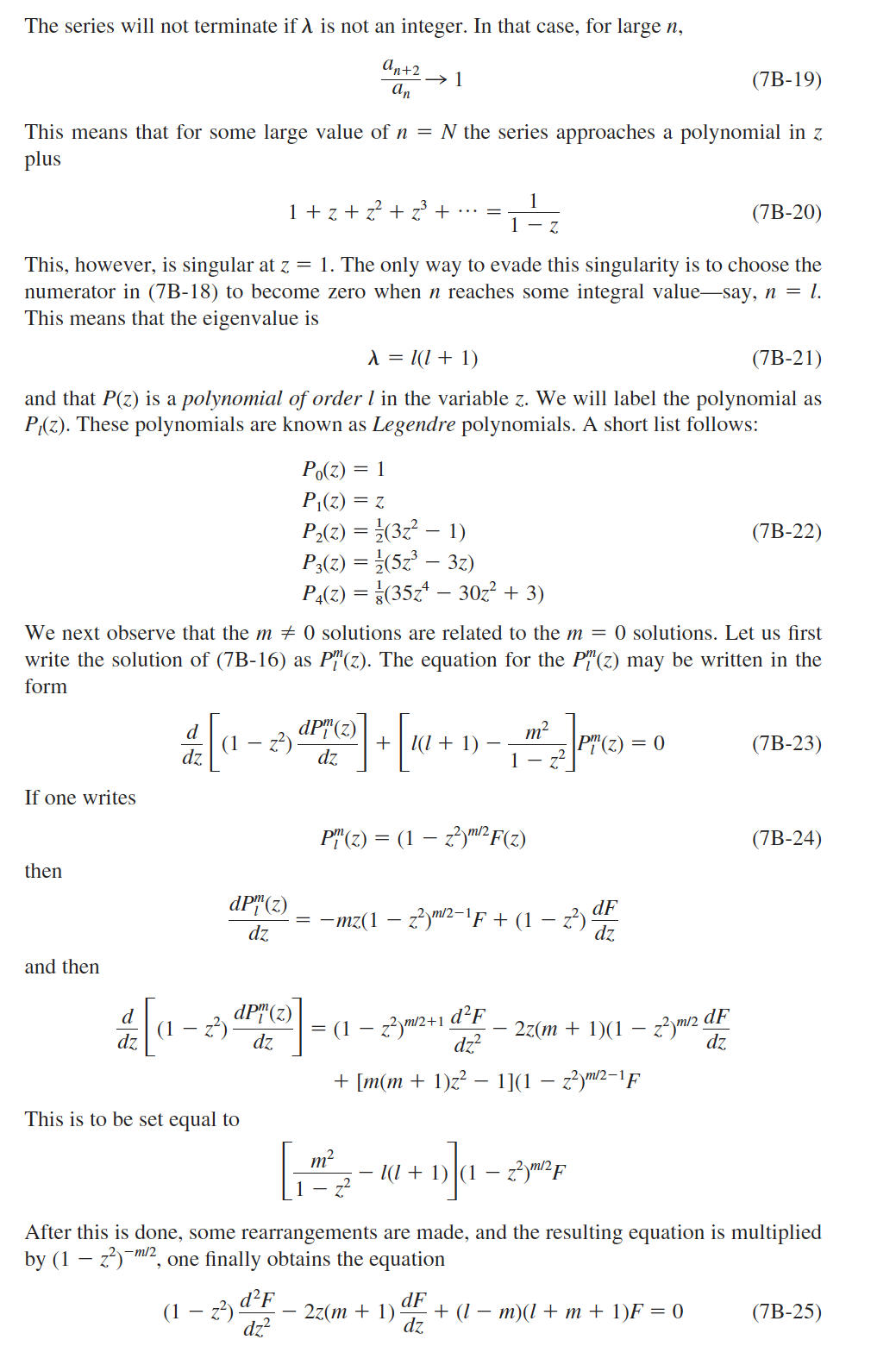 Legendre Polynomials：
SHO
此式真的有多項式解。
這時可以代入有限次多項式，找到Recursion Relation。
但有一更快的作法：把上式微分，得到：
綜合兩個公式的結果：
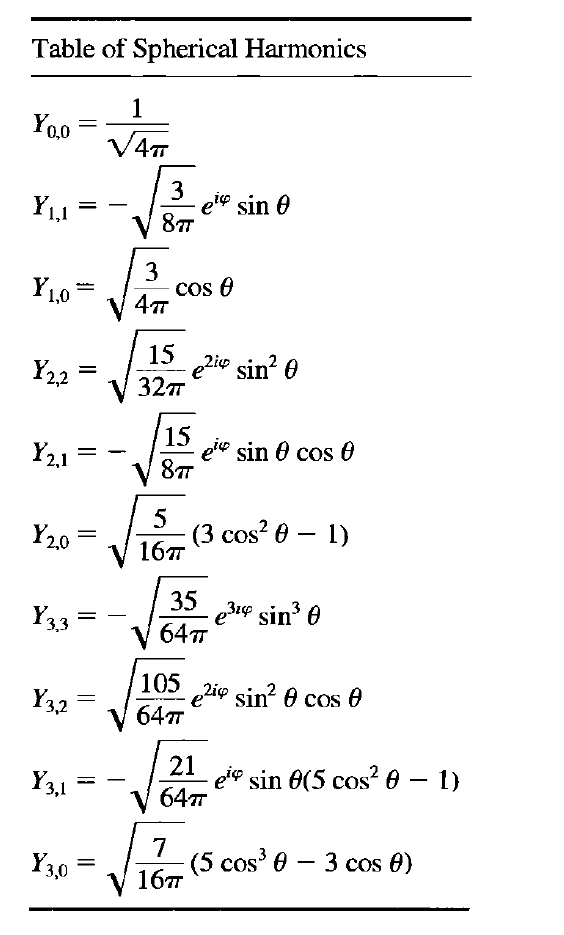 才有解
可解出：
這個函數不合法！ (Gottfried and Yan)
由此其餘的本徵態可以用Lowering Operato得出：
常數由歸一化條件決定。
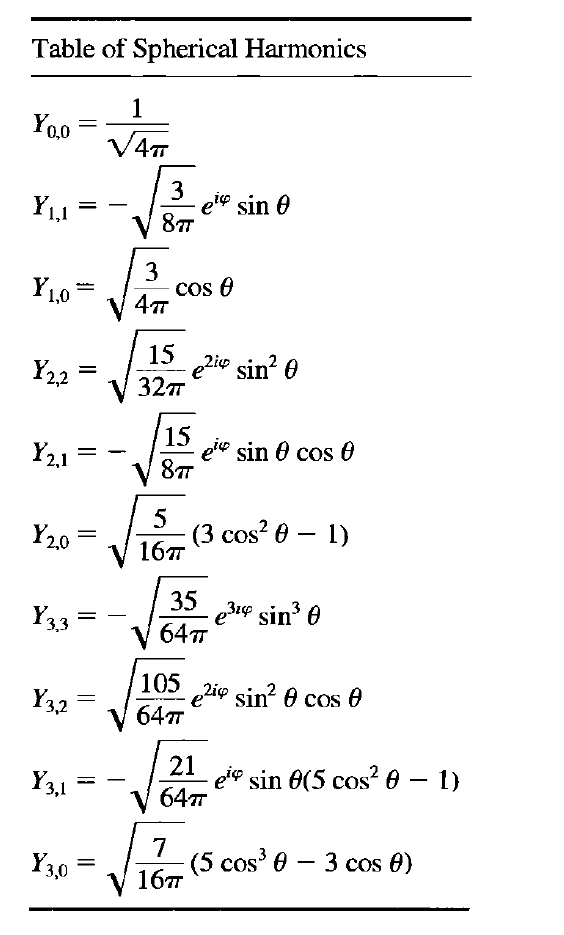 例如：
例如：
有一個一般的規則：
這些結果將適用於氫原子的定態解。
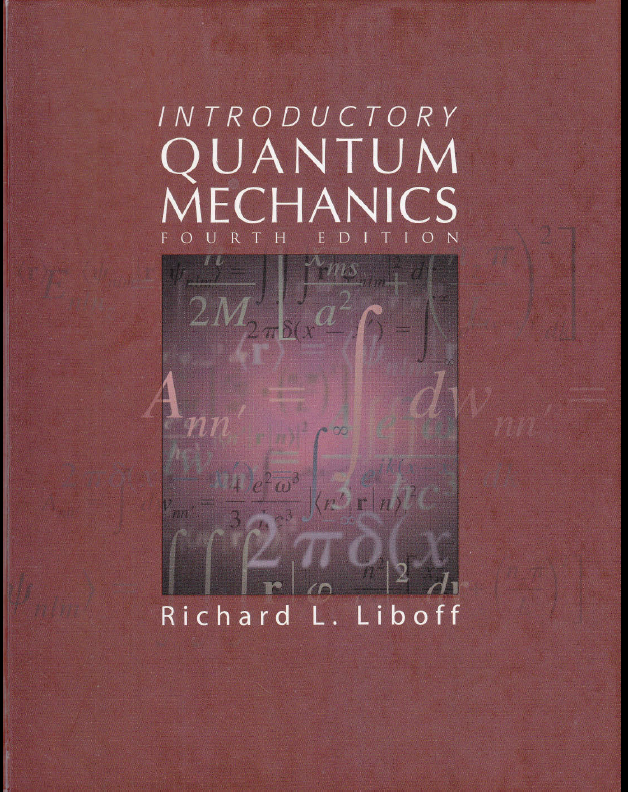 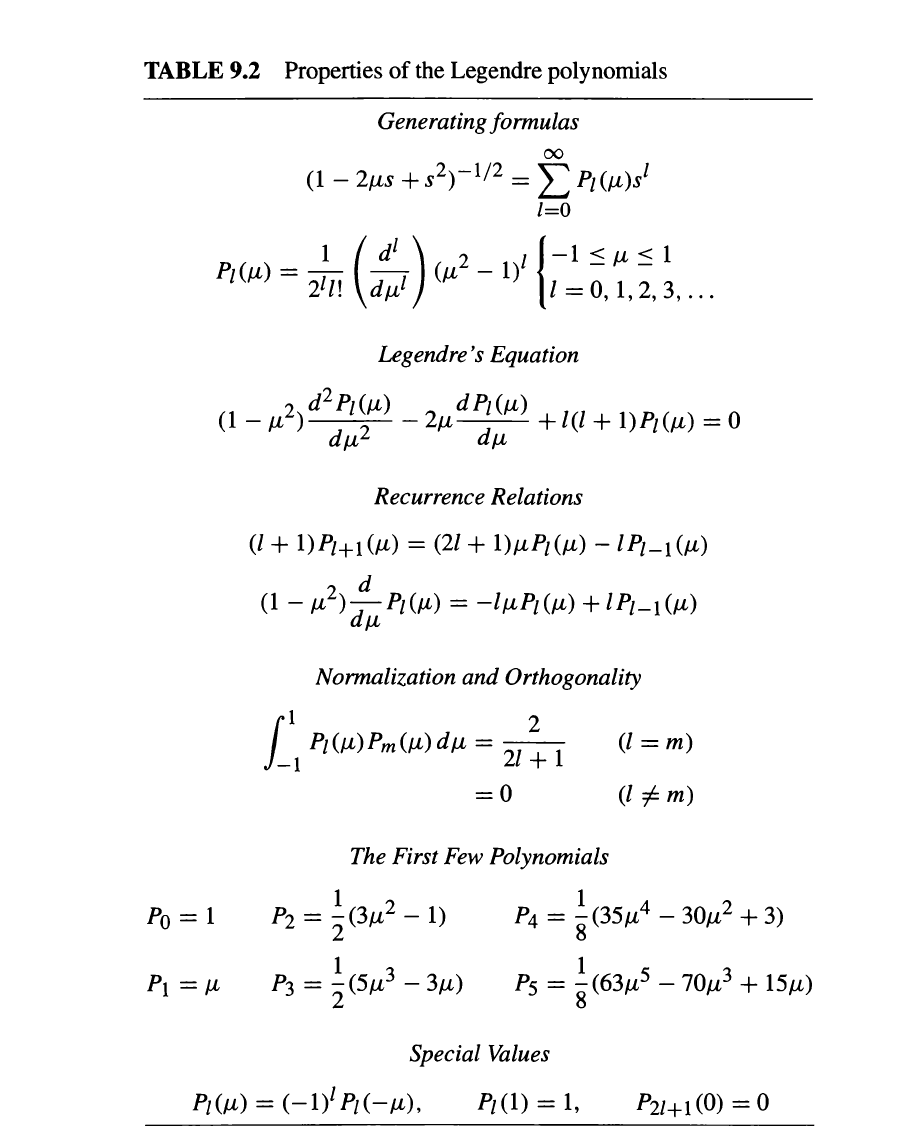 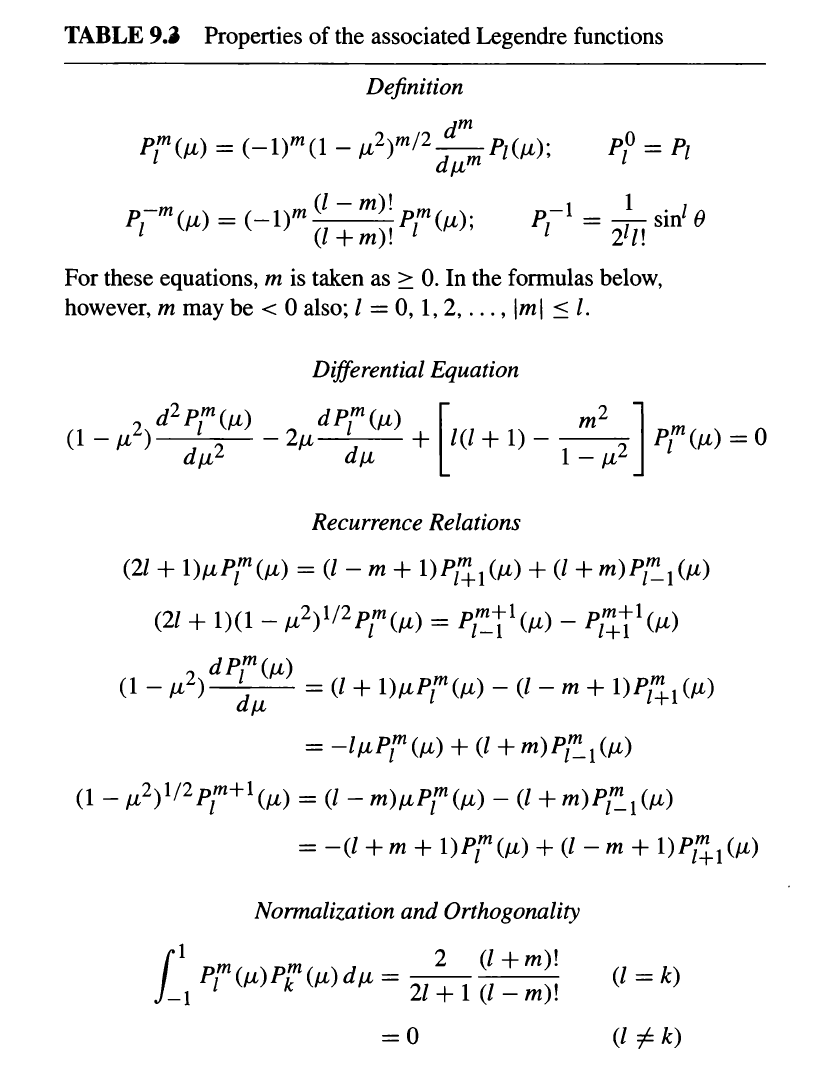 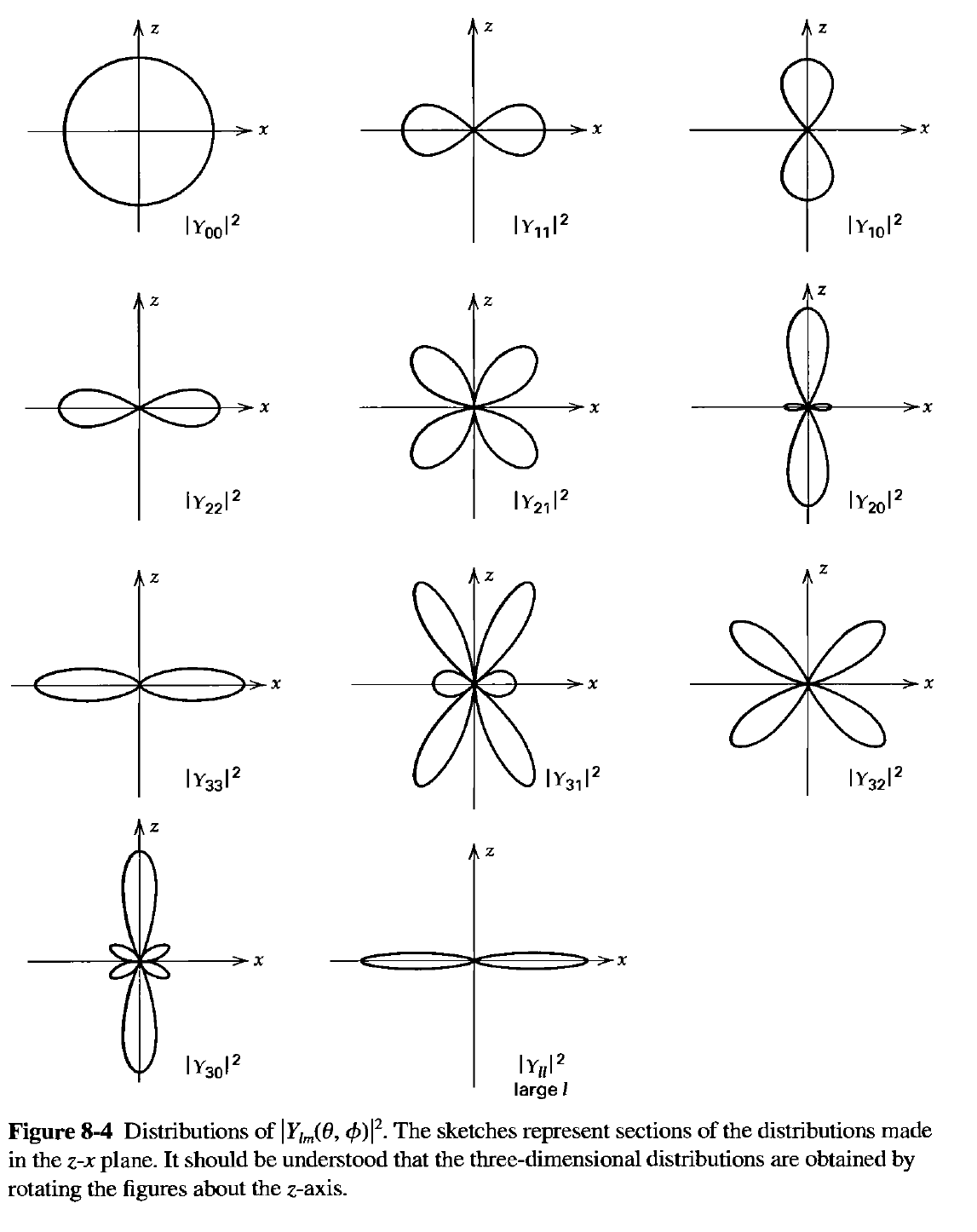 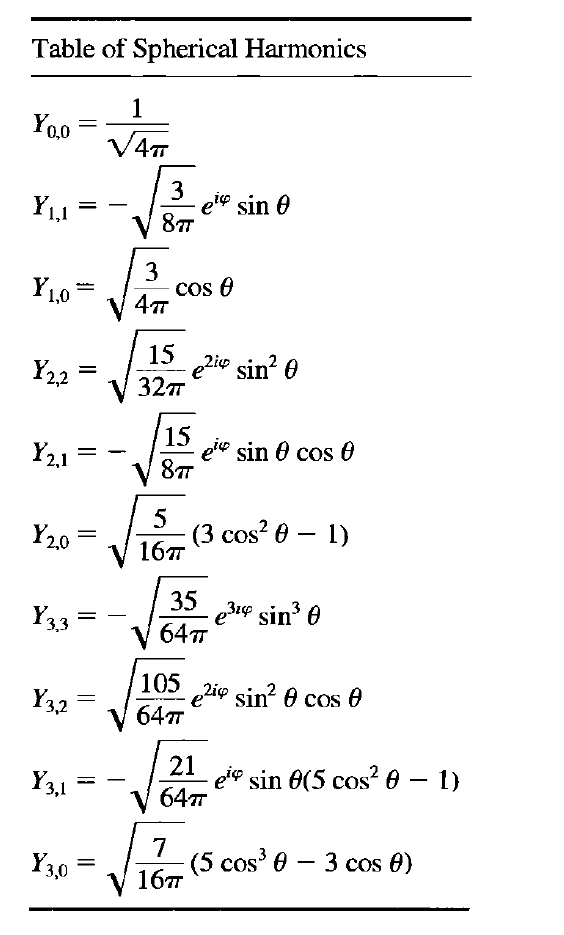 常數
垂直面較大
水平面較大
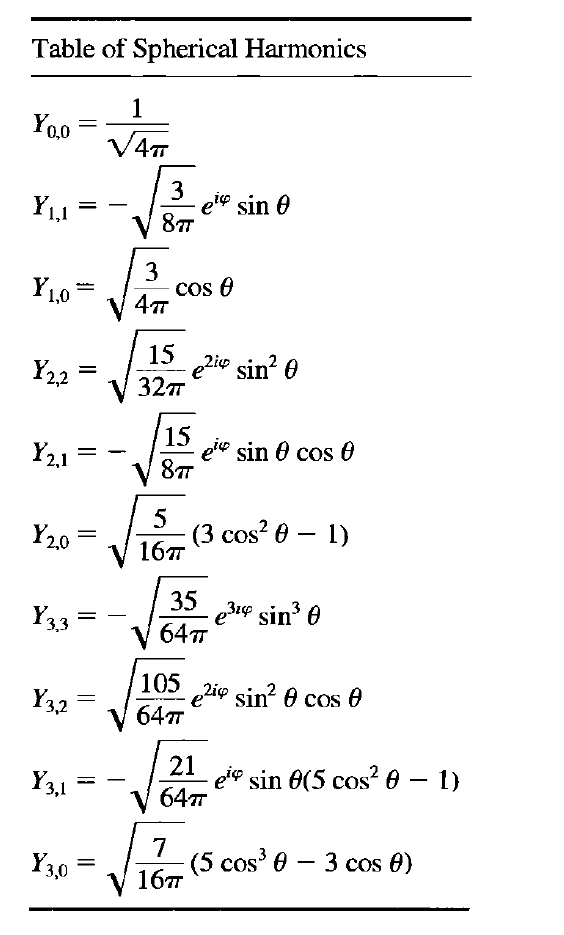 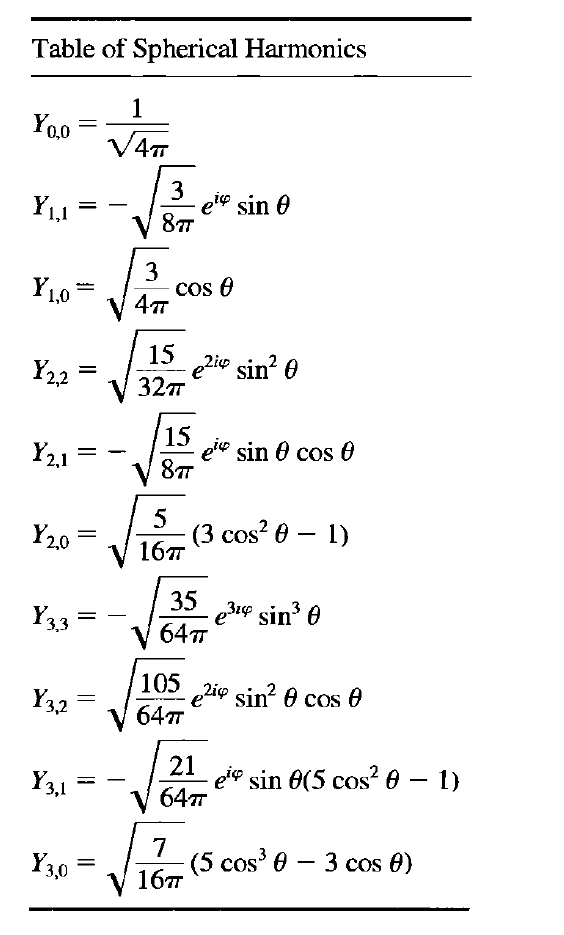 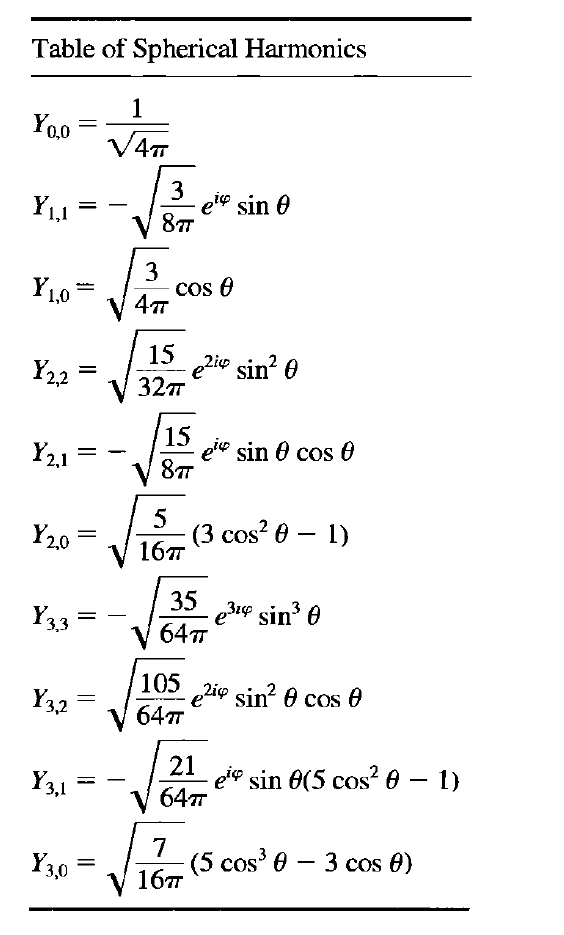 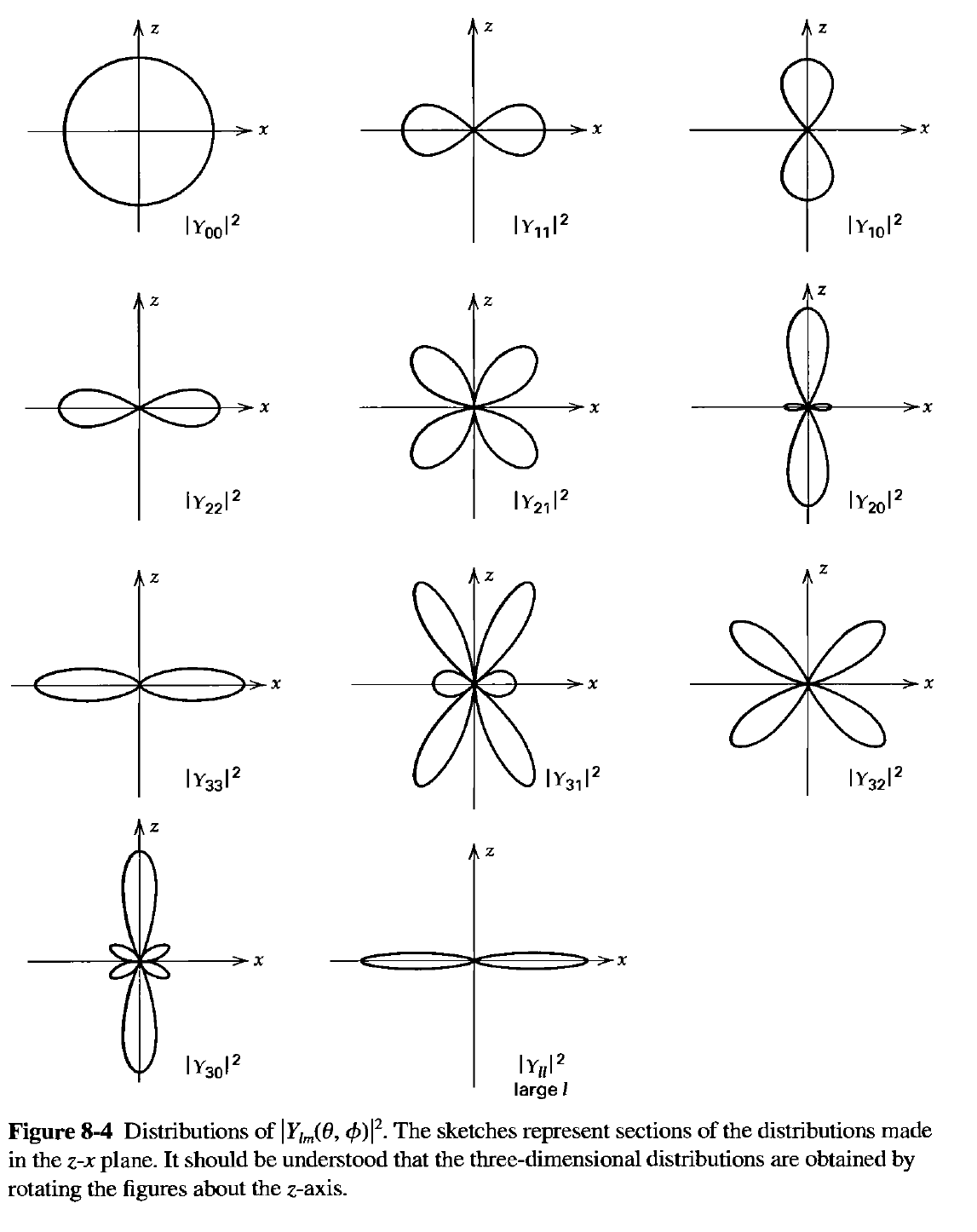 常數
垂直面較大
水平面較大
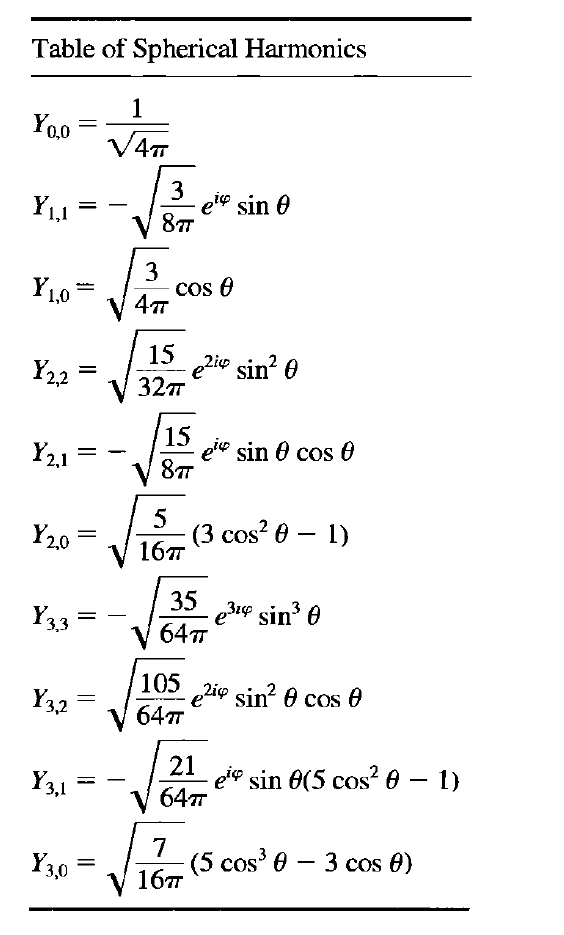 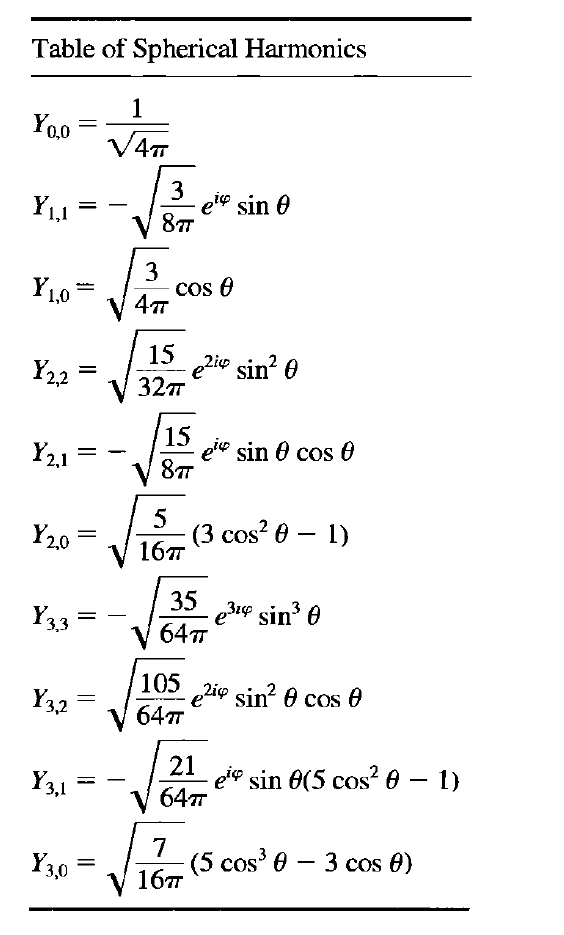 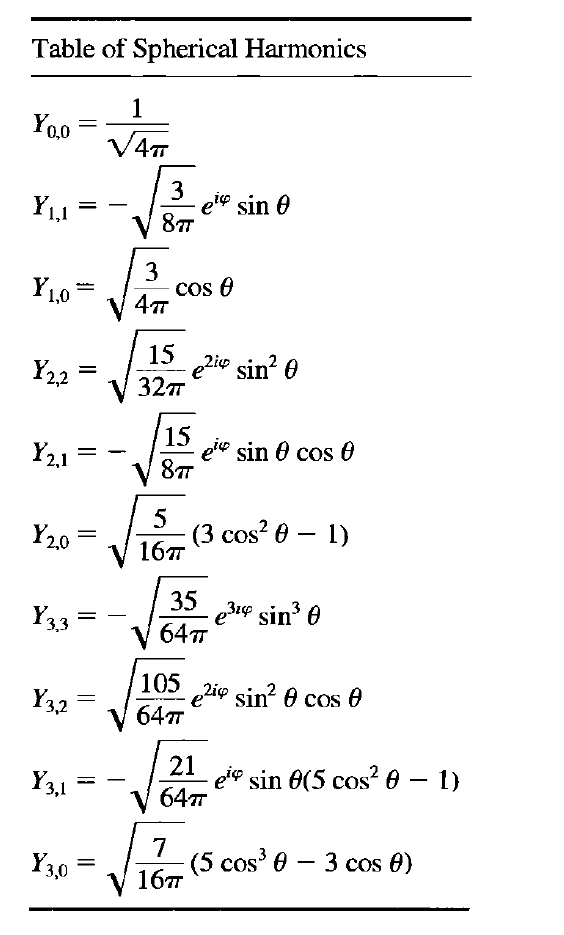 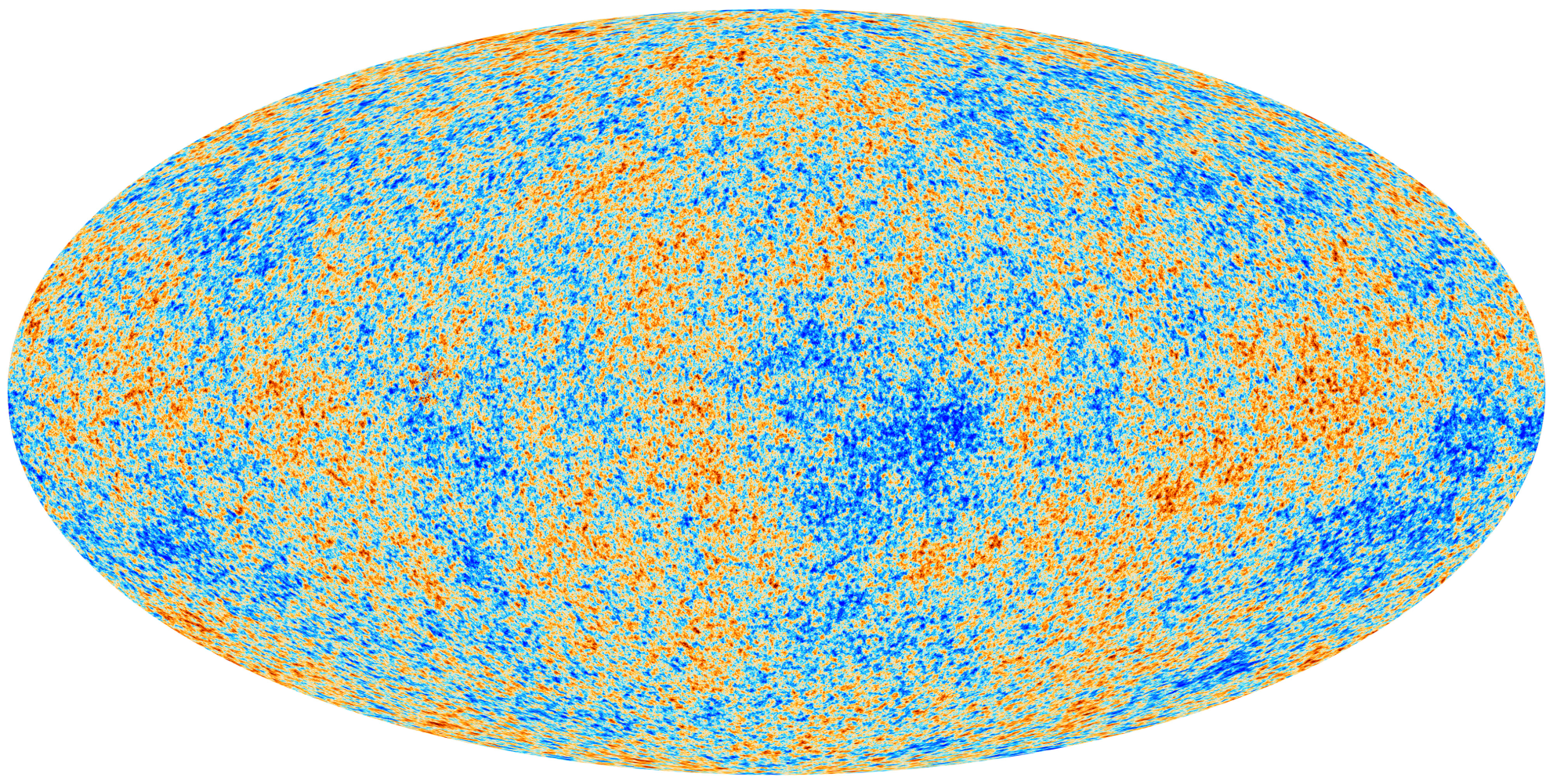 The anisotropies of the Cosmic Microwave Background (CMB) as observed by Planck 2013.
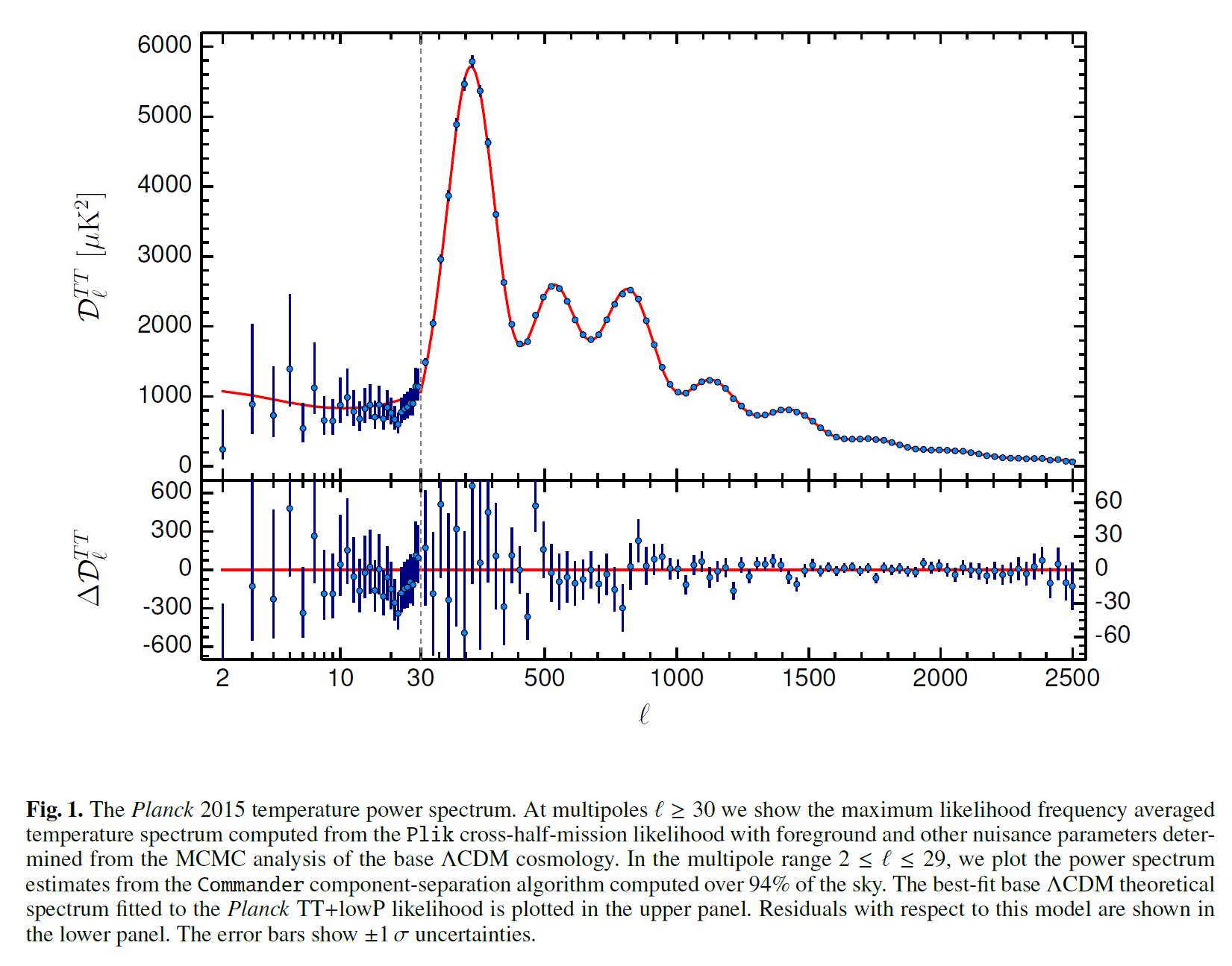 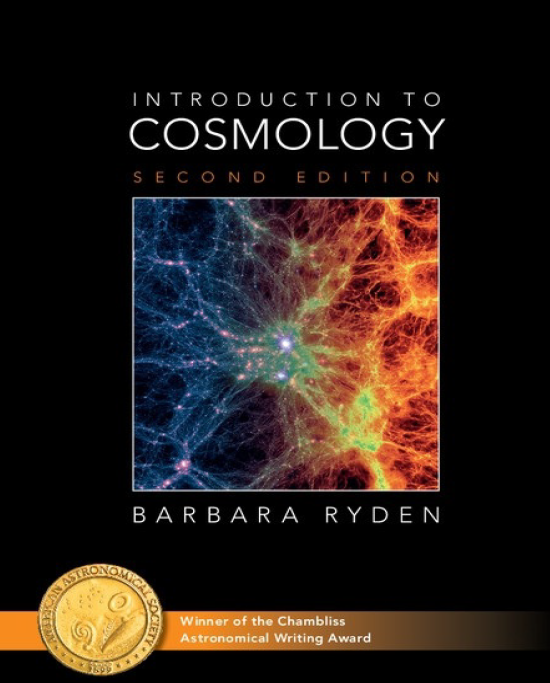 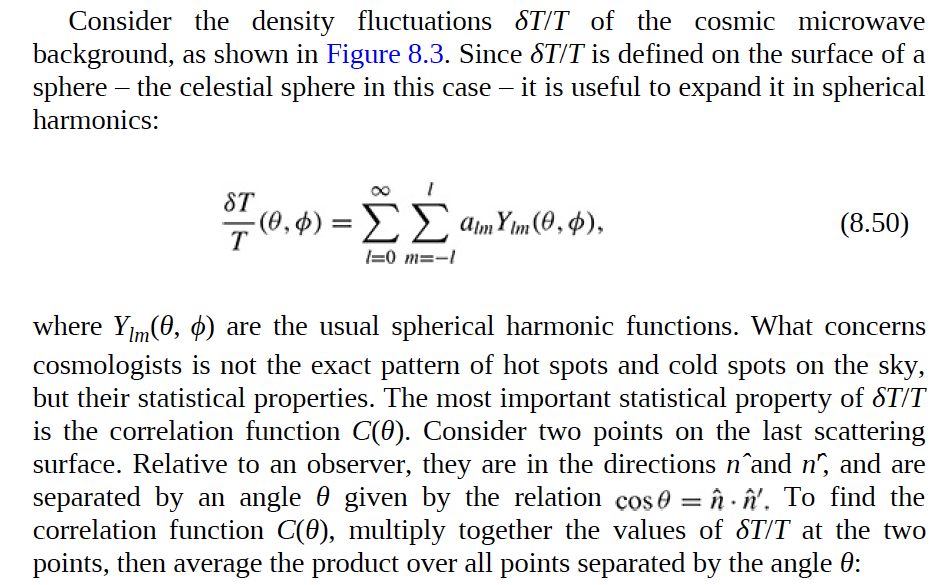 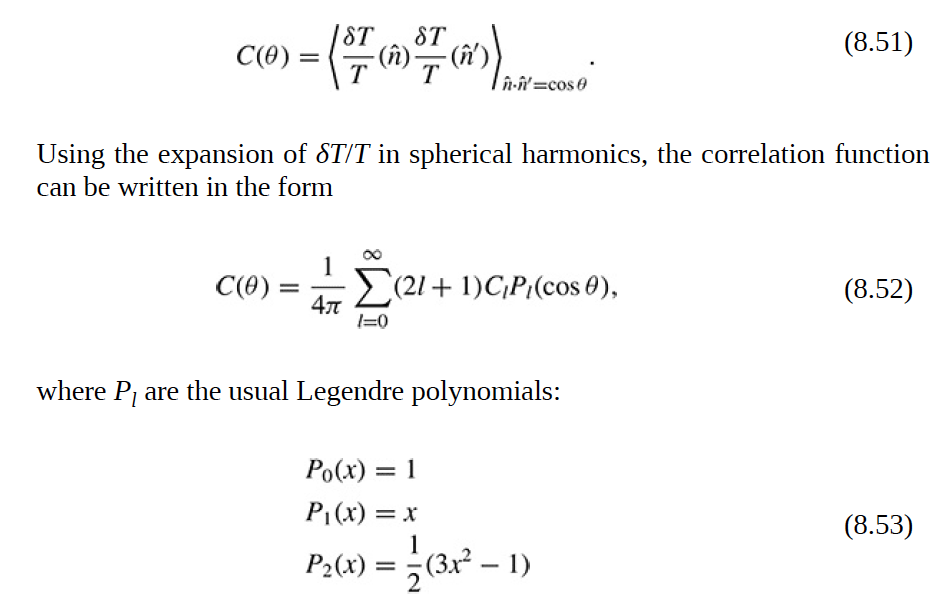 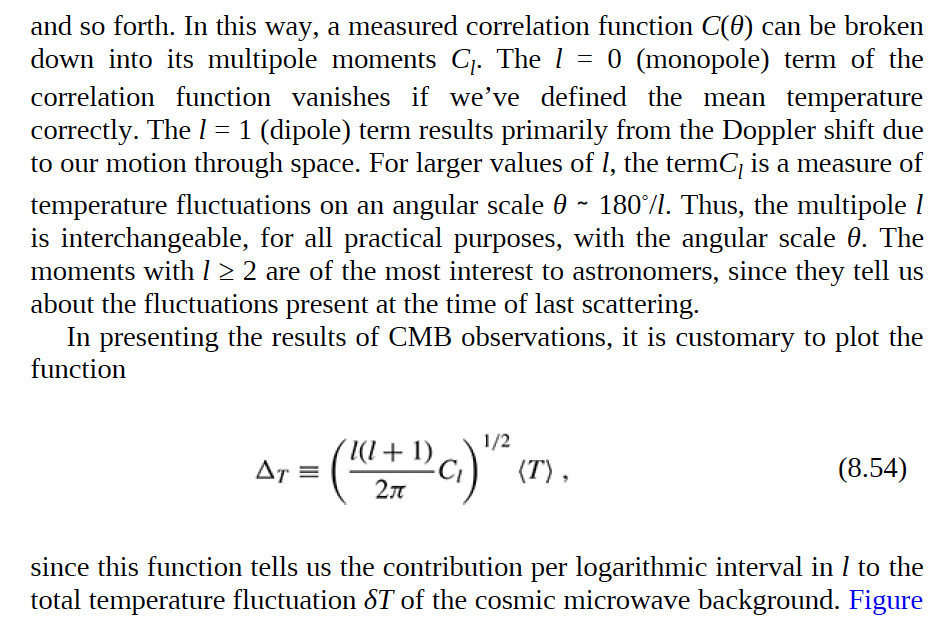 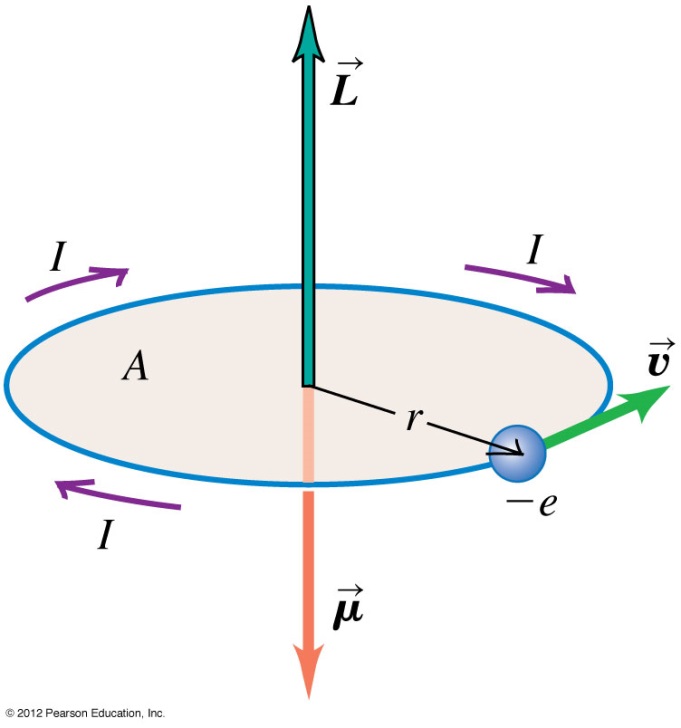 方向指向角動量的方向，因此
磁偶極矩向量與角動量成正比
假設此古典的公式對量子力學電子也成立！
有角動量的帶電粒子是一個磁偶極！
量測磁偶極矩就是量測角動量！
如何量磁偶極矩？最容易的就是加一個磁場。
磁偶極在均勻磁場中所受的磁效應：
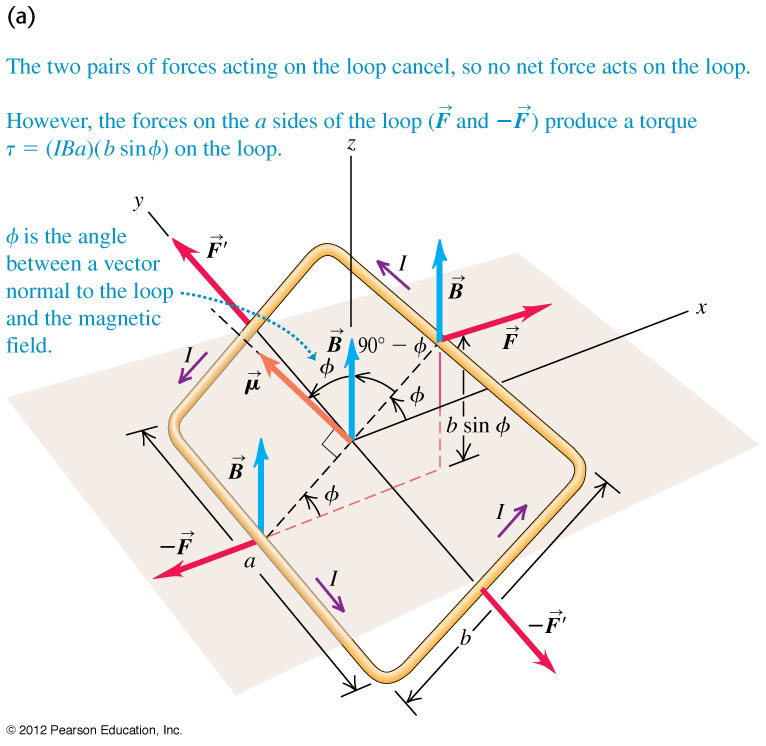 受力為零，力矩不為零：
所受力矩只由磁偶極矩向量決定。
角度改變時，此力矩會做功，
我們可以用位能來討論磁場中的磁偶極：
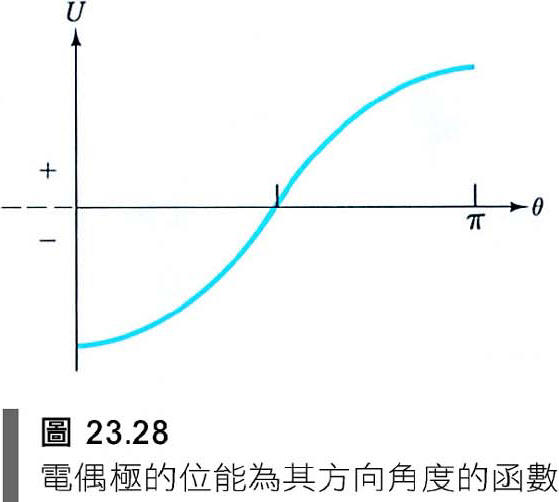 量測磁偶極在磁場中能量，就是量磁偶極矩。
量測磁偶極在磁場中能量，就是量磁偶極矩。
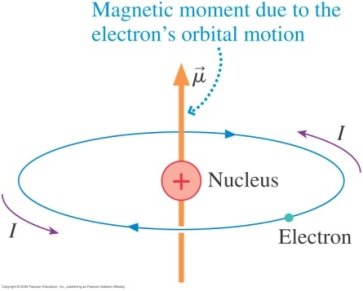 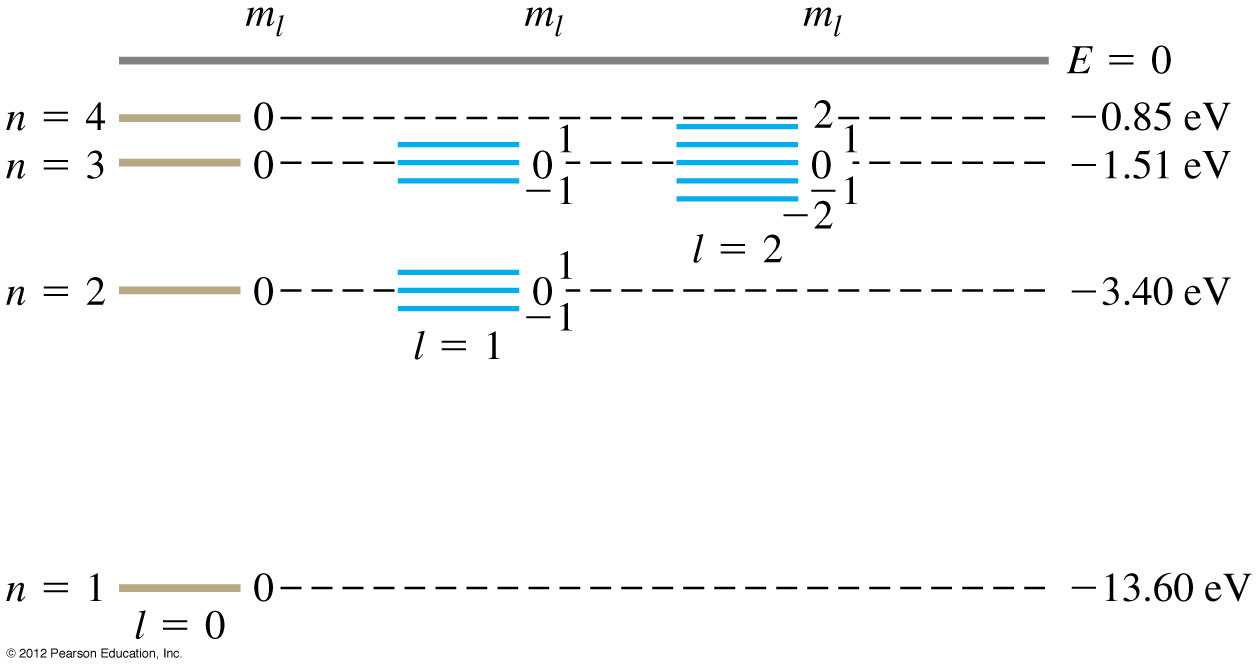 三個態
五個態
角動量量子化，因此磁偶極矩也是量子化！
Zeeman Effect：外加磁場後原子光譜的分裂
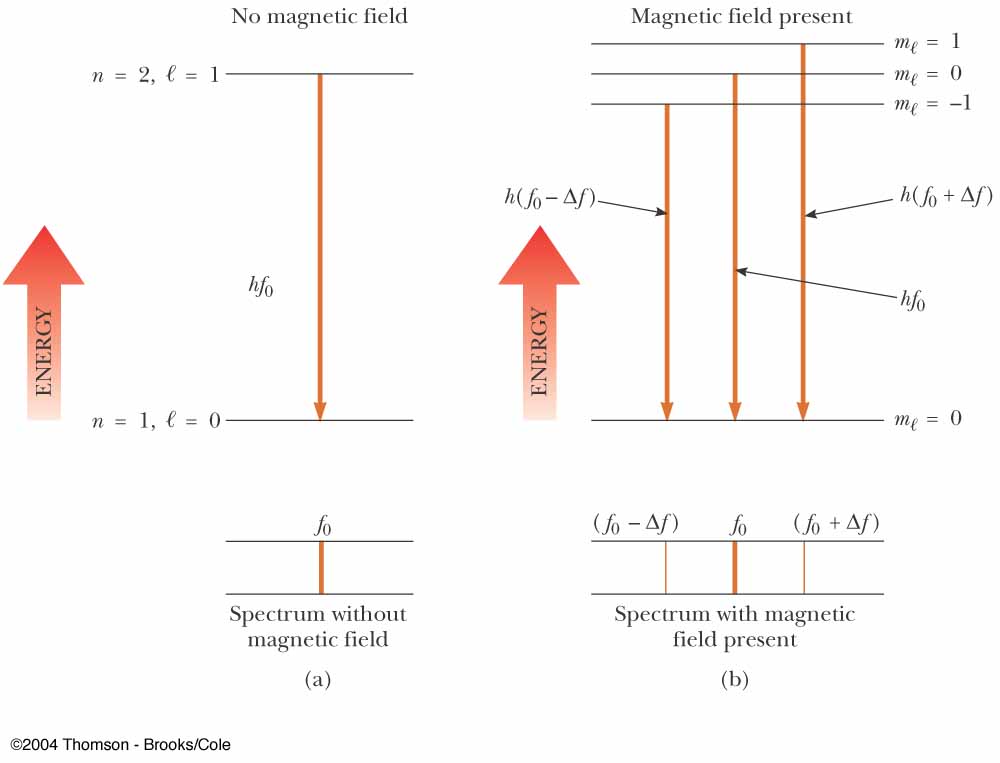 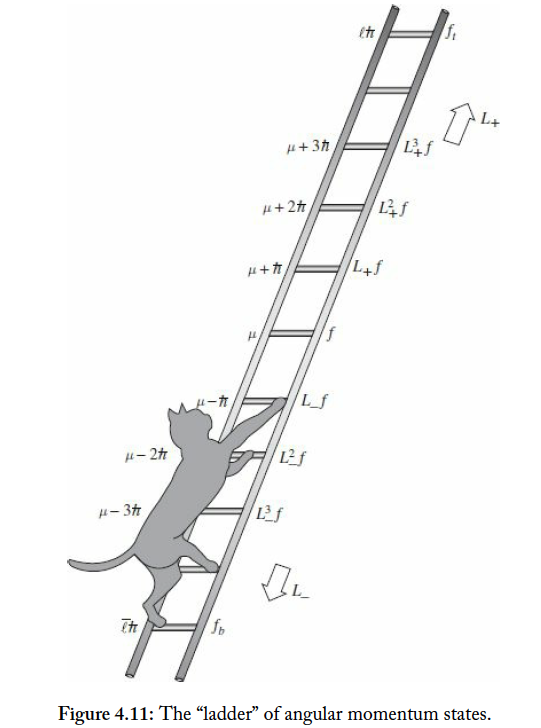 Triplet 3
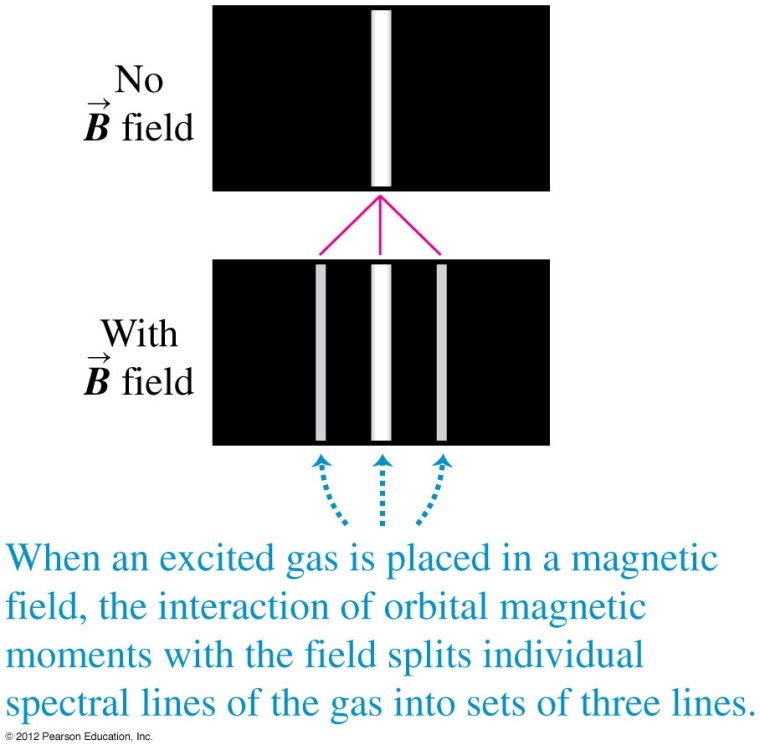 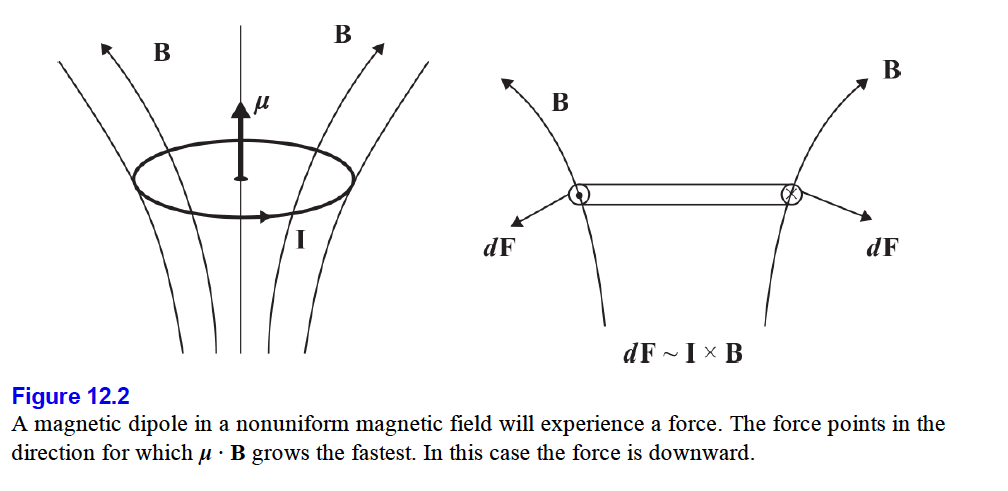 此式在不均勻磁場中也成立。此時磁偶極會受一個力。
量測磁偶極在不均勻磁場中的軌跡，就是量磁偶極矩。
Stern-Gerlach Experiment  1922
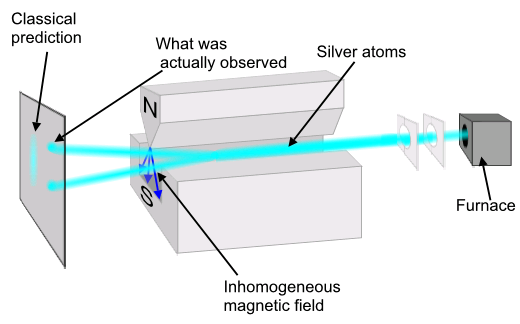 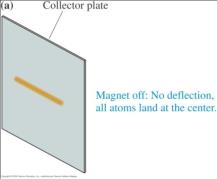 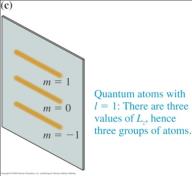 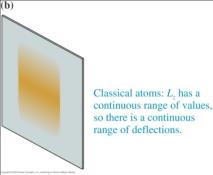 古典
銀原子內電子的軌道角動量為零，
沒有軌道角動量！照理應該沒有偏折。
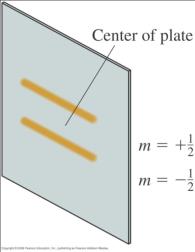 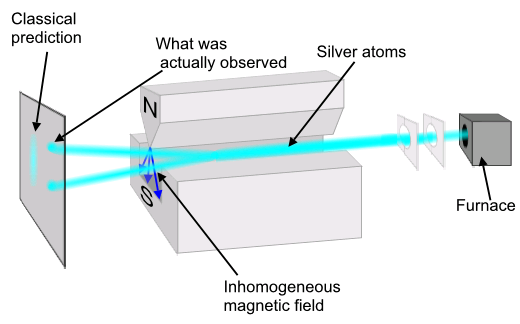 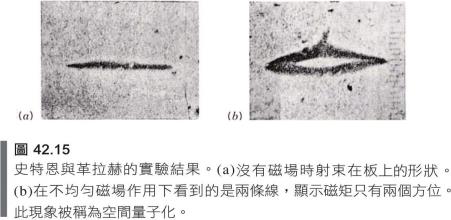 但的確量到氫原子有磁偶極矩，因此有角動量。
而且此角動量非常異乎尋常，只有兩種可能的狀態！
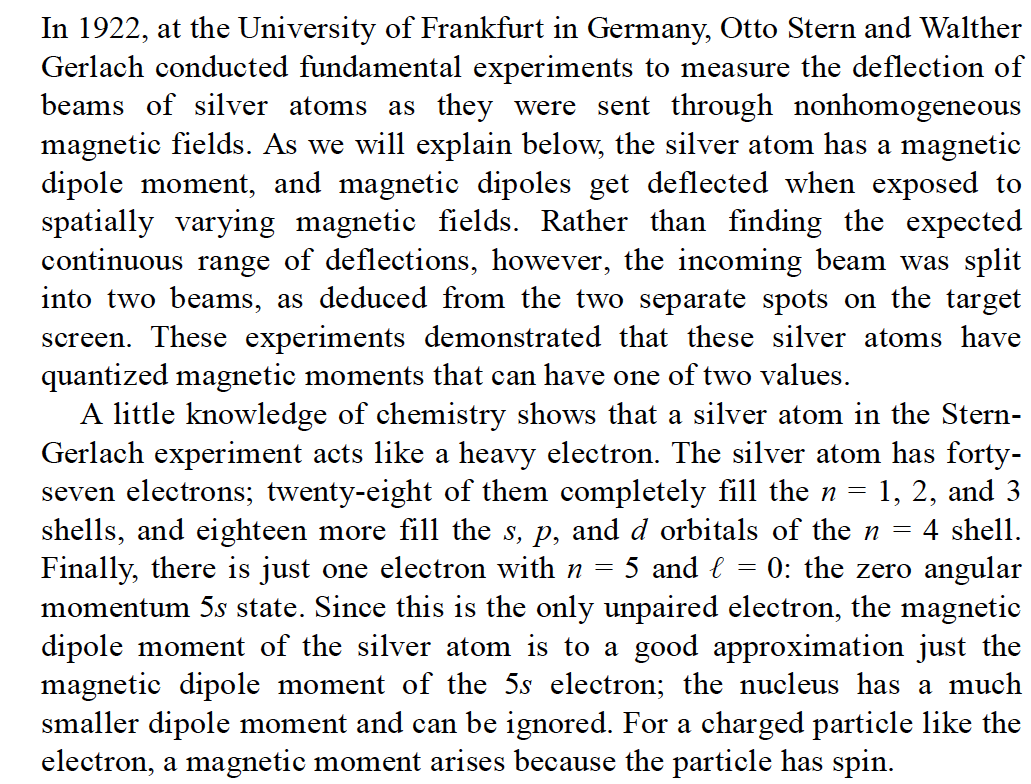 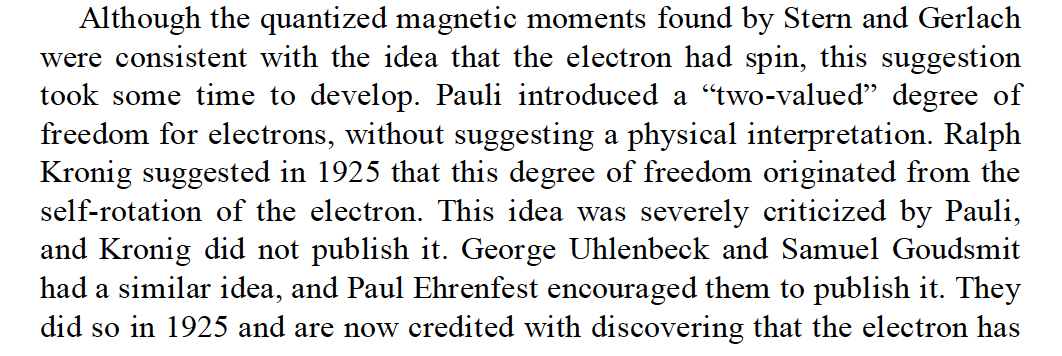 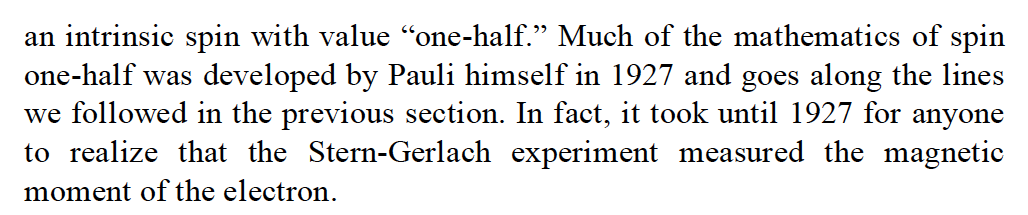 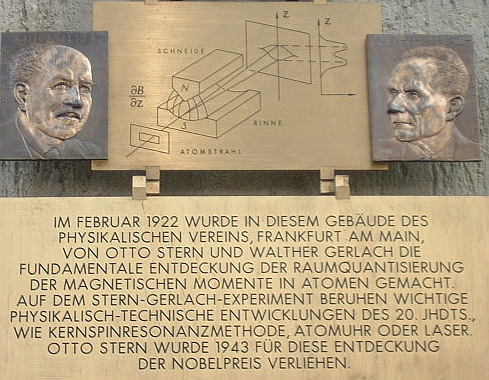 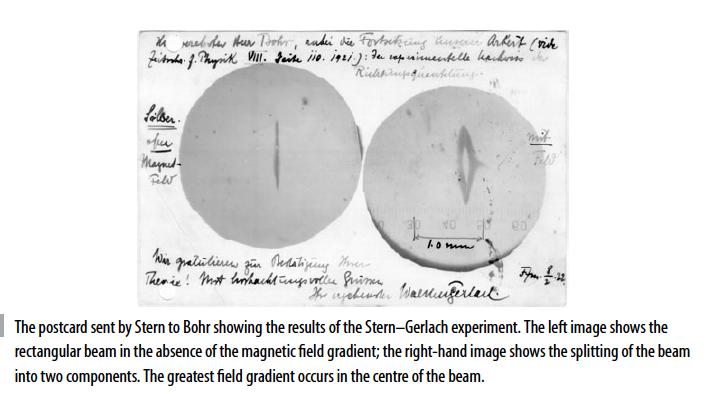 A plaque at the Frankfurt institute commemorating the experiment 1922
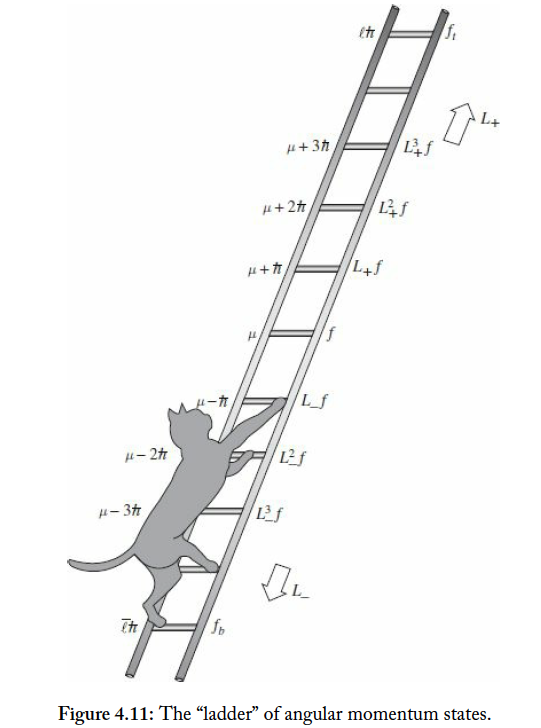 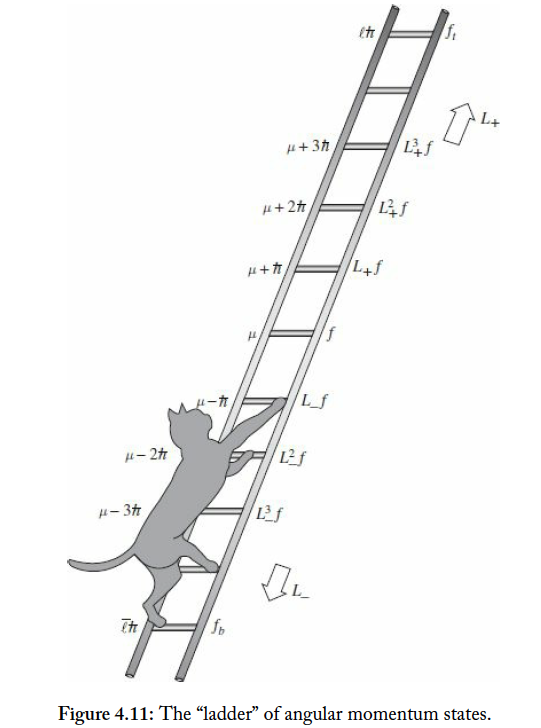 二維
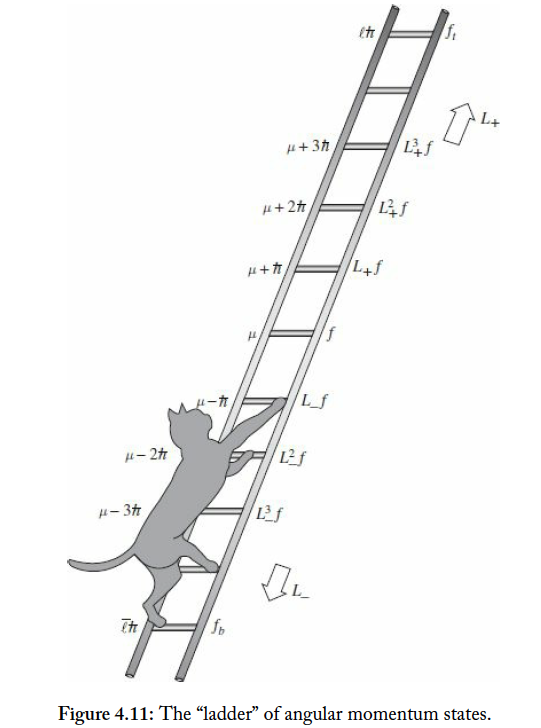 三維
所以此實驗結果顯示：即使靜止時，電子也有角動量，稱為自旋 Spin。
電子自旋只有兩個態，因此猜測：
這個內在的角動量是粒子位置不變時還擁有的角動量，
因此自旋角動量就不再能寫成位置微分：
科學家猜想，後來實驗也證實：軌道角動量的對易關係對自旋還是對的：
如此，之前推導的本徵值依舊正確！
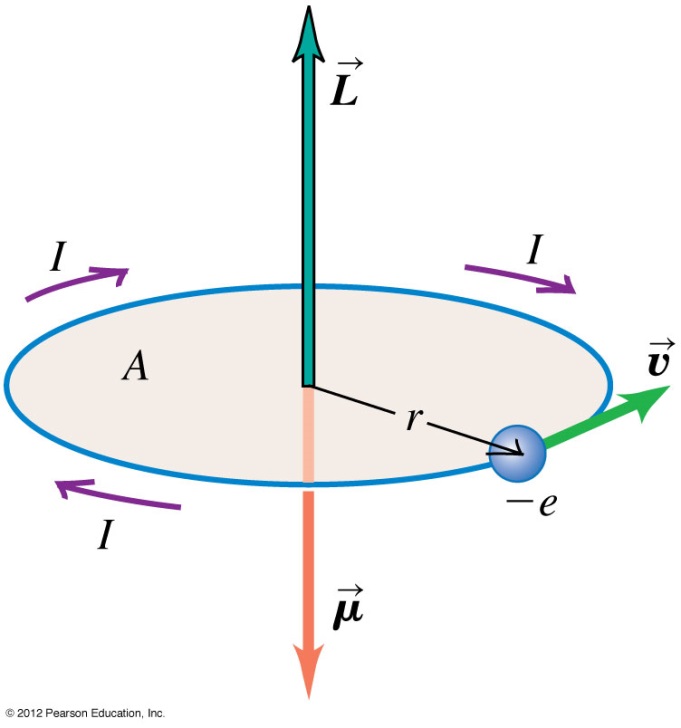 Stern-Gerlach實驗直接測量的是磁偶極矩，有一驚人結果：
帶電粒子磁偶極矩向量與軌道角動量成正比。
自旋也產生磁偶極矩，也與自旋角動量成正比。
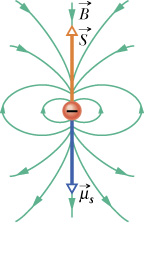 但磁偶極矩與角動量的比例是軌道角動量的兩倍！
Called gyromagnetic ratio or g-factor.
可見自旋角動量不同於軌道角動量。
電子在磁場中，能量將多一個項：
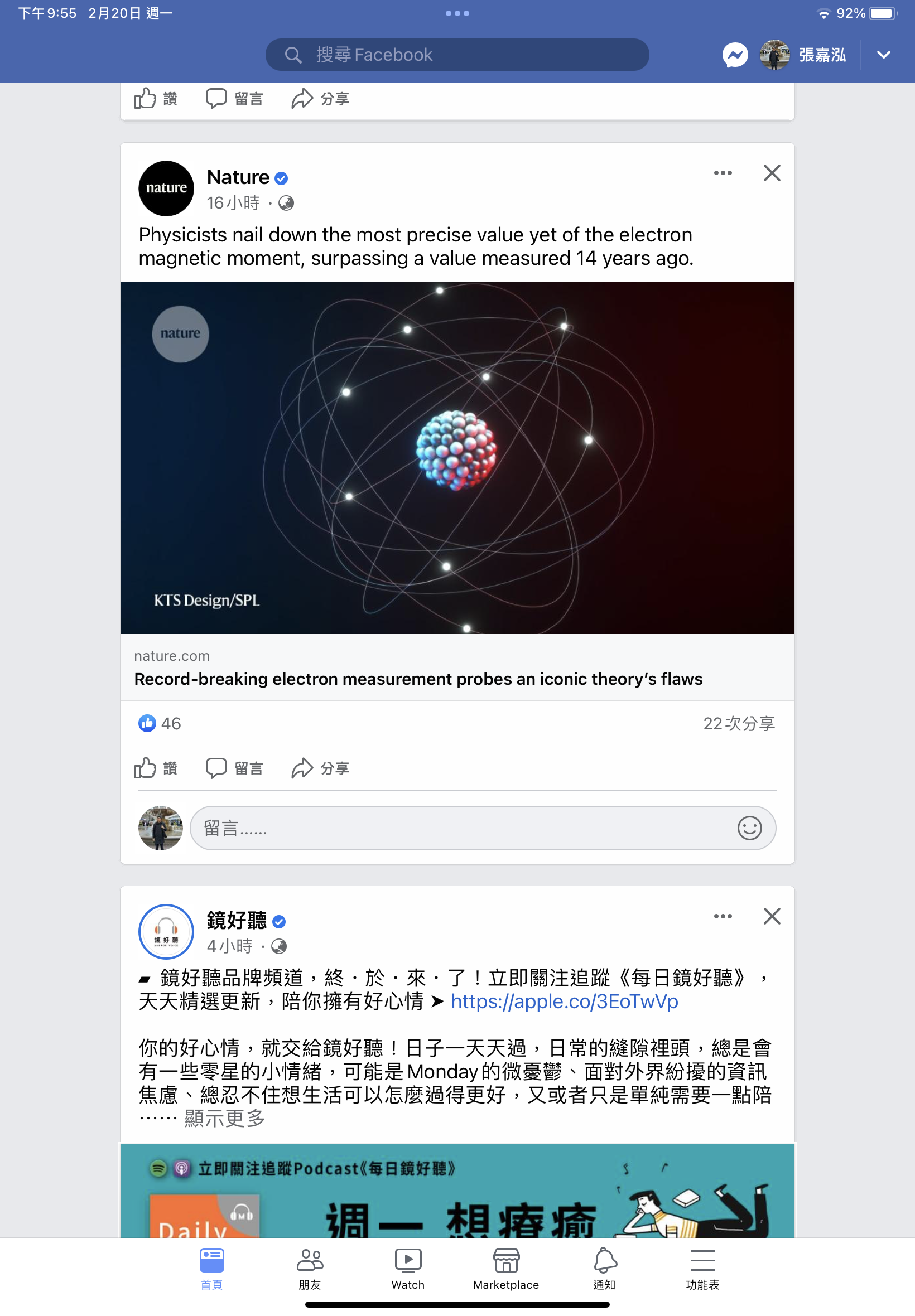 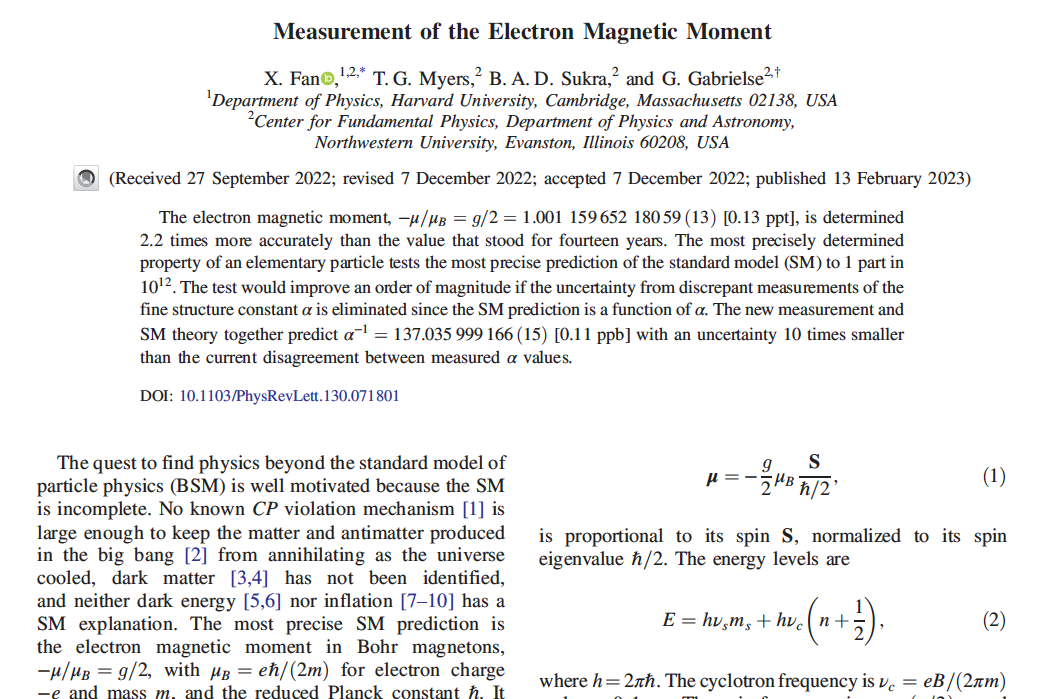 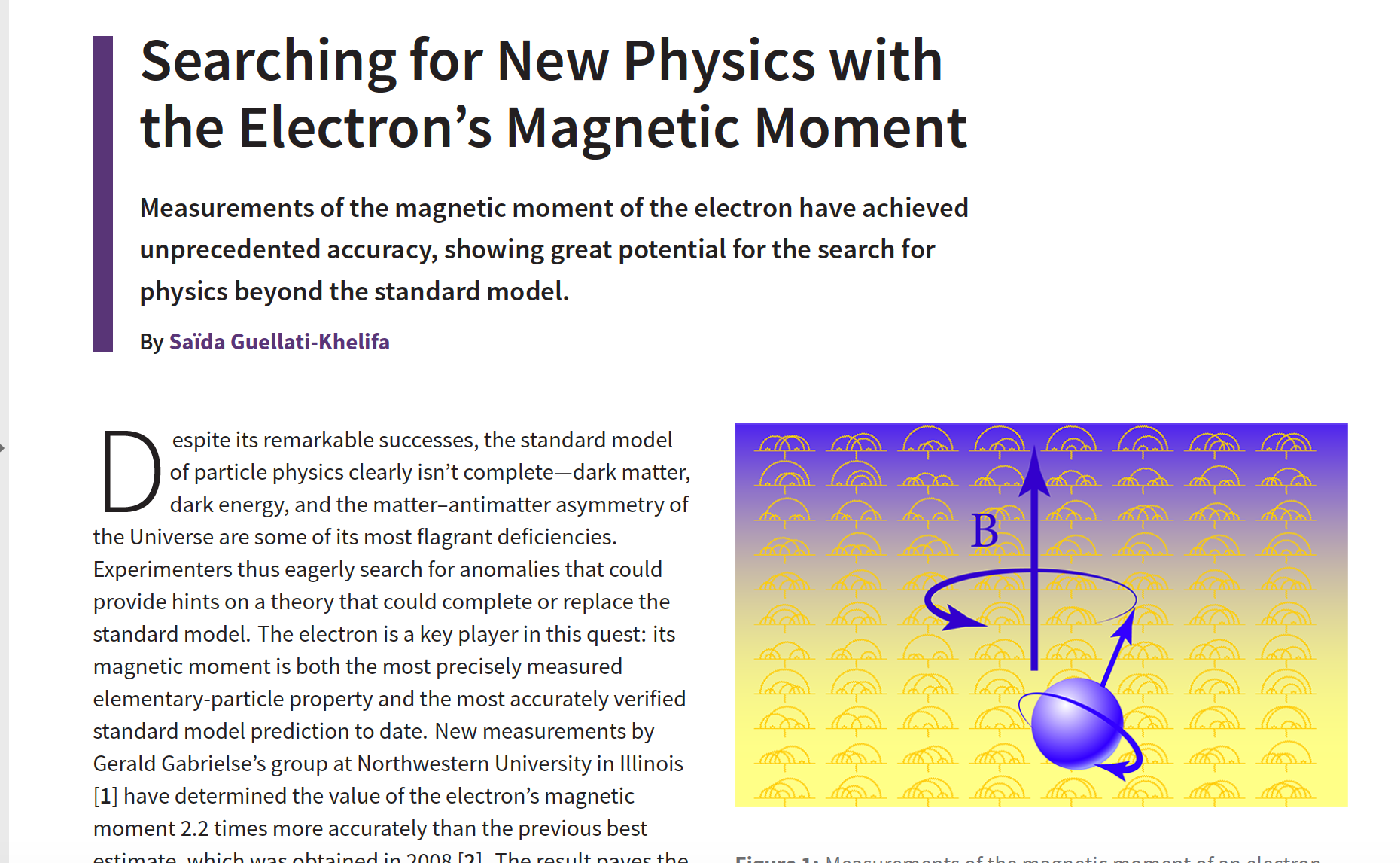 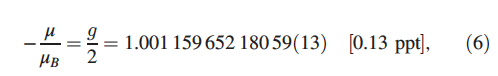 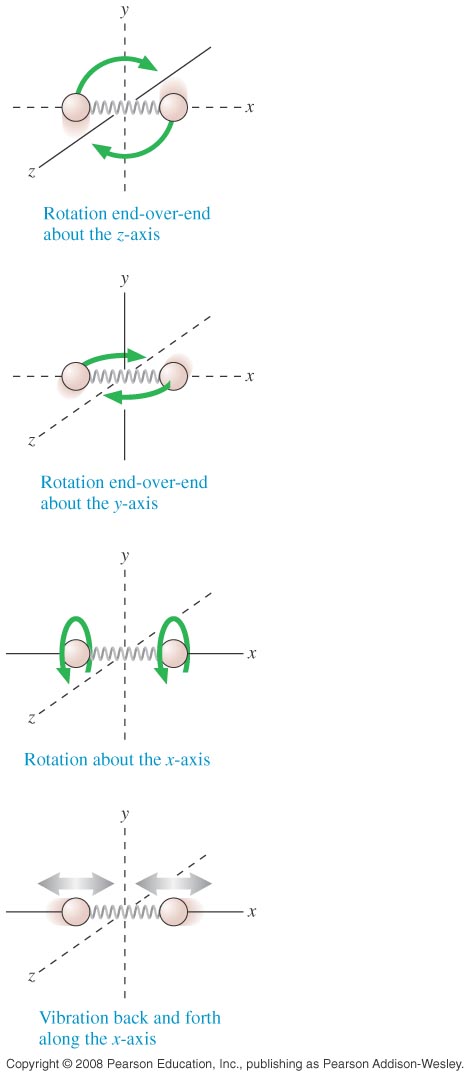 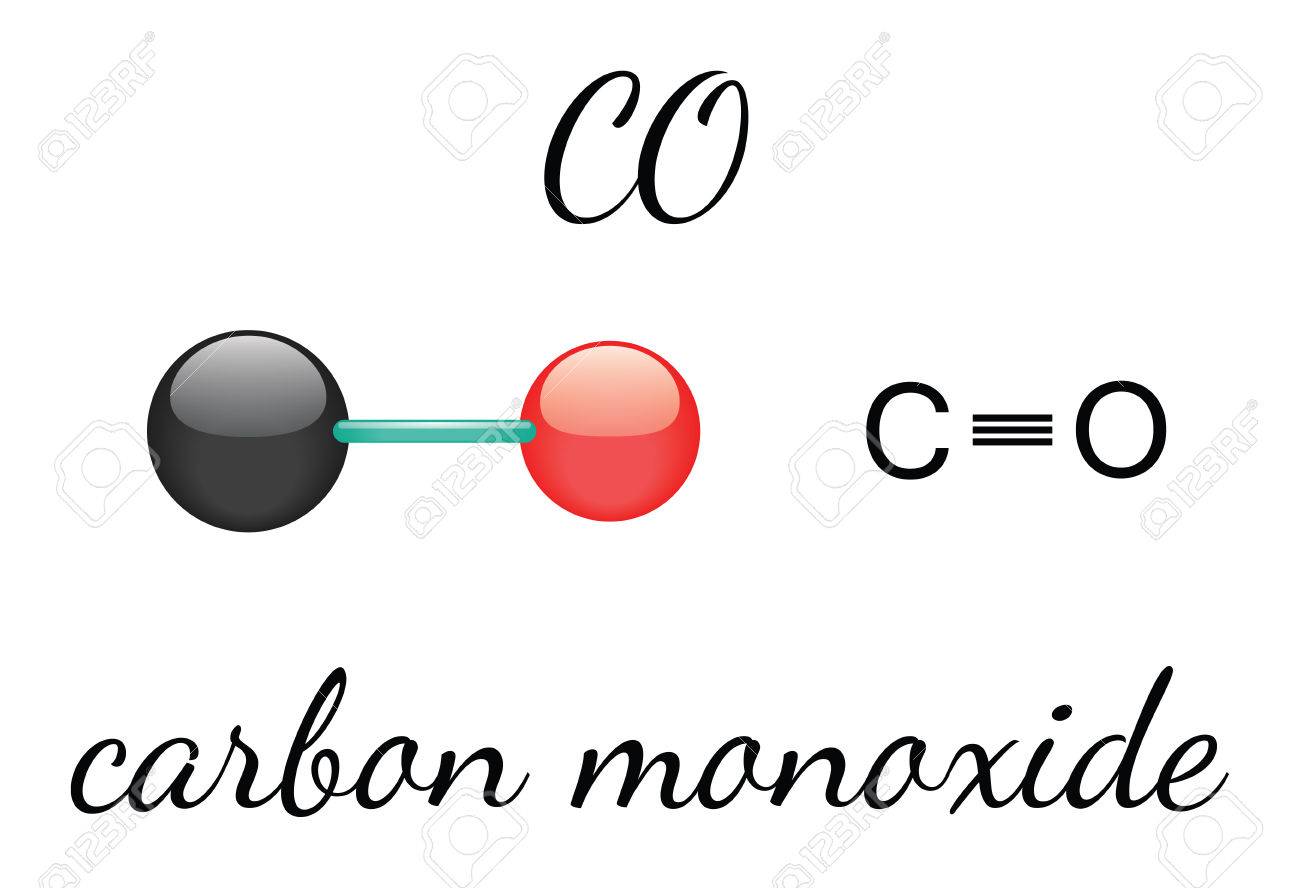 考慮雙原子分子，例如CO：
已知
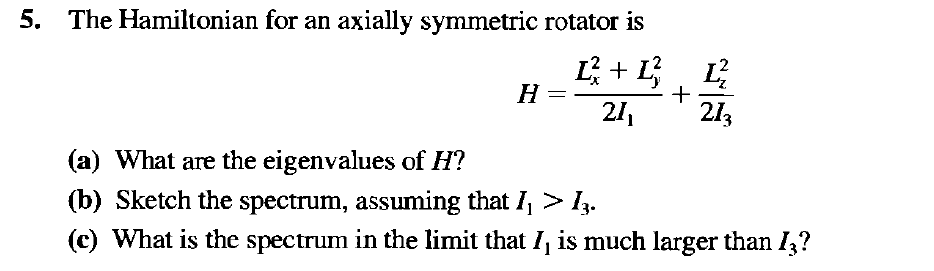 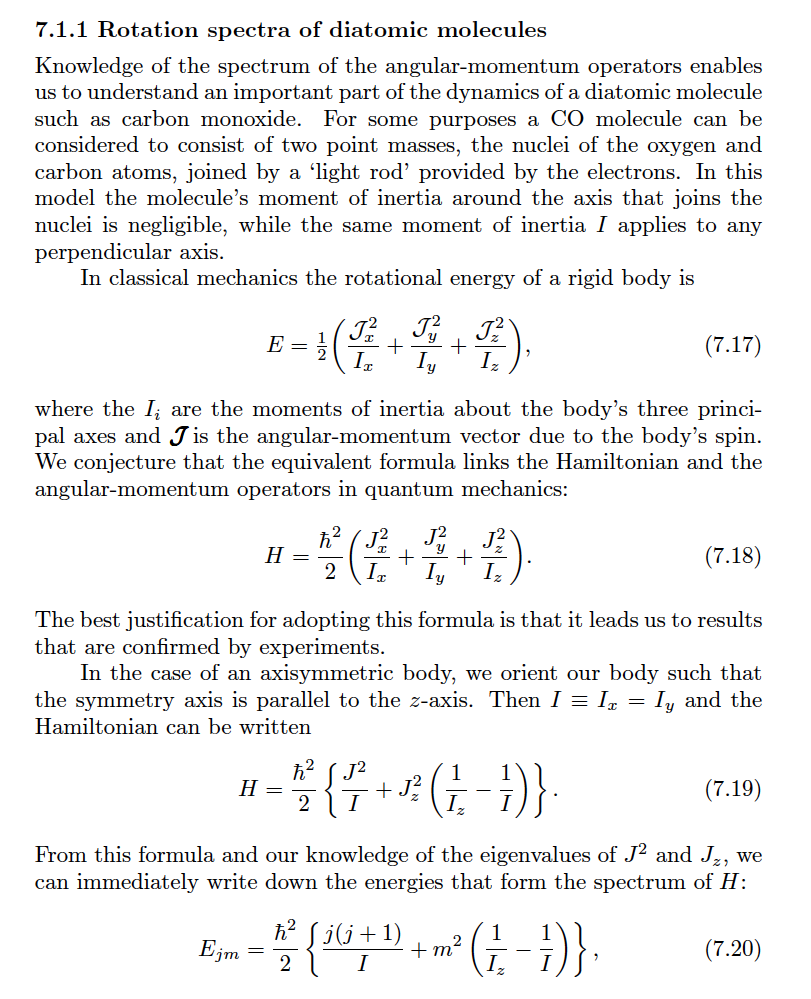 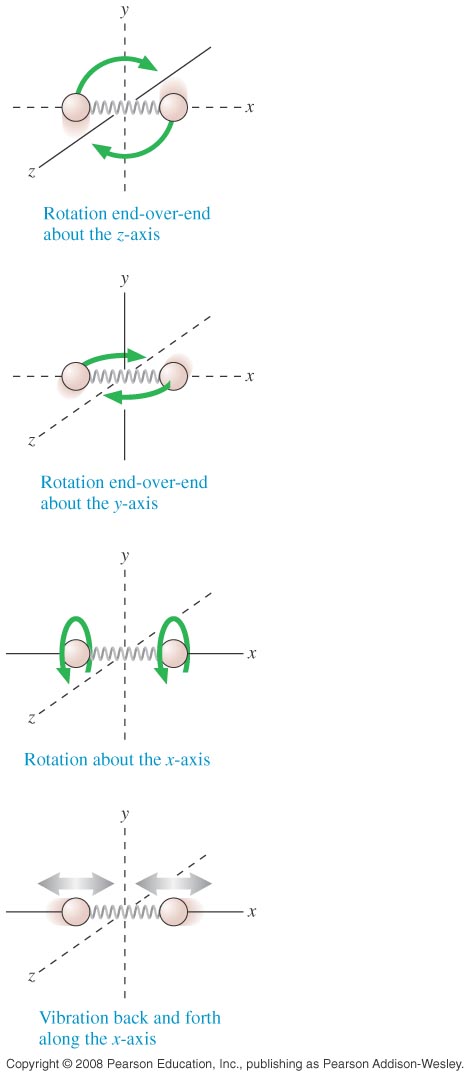 這些能階將永遠無法激發！
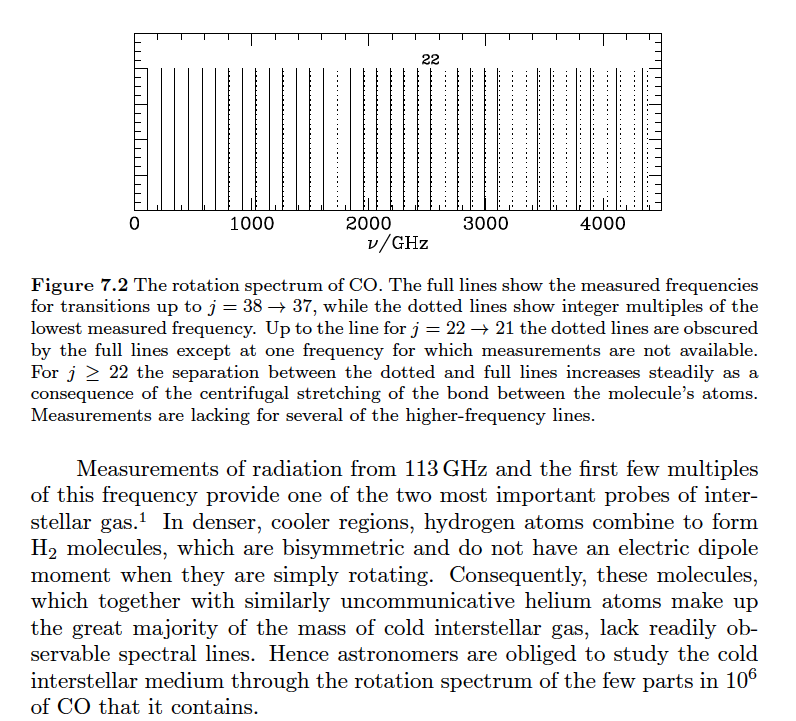 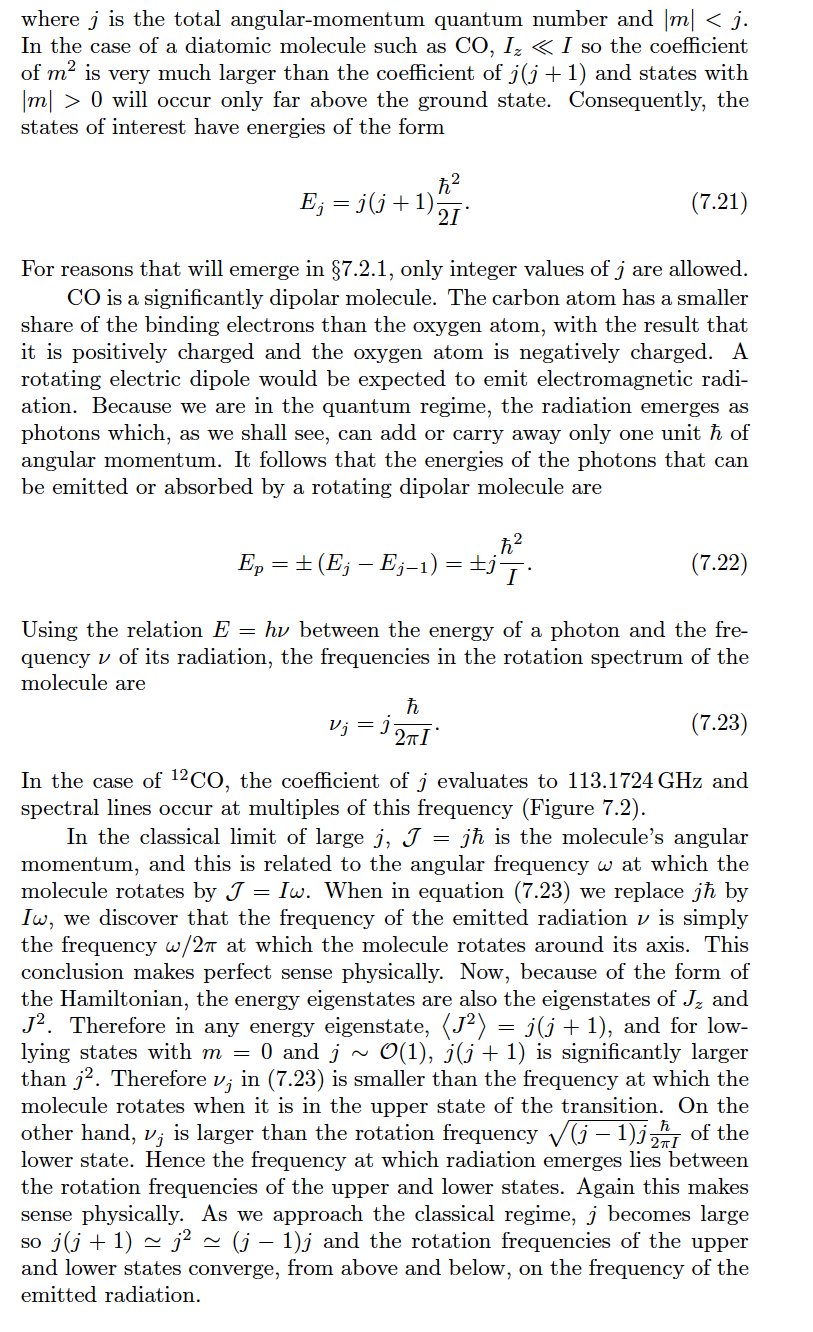 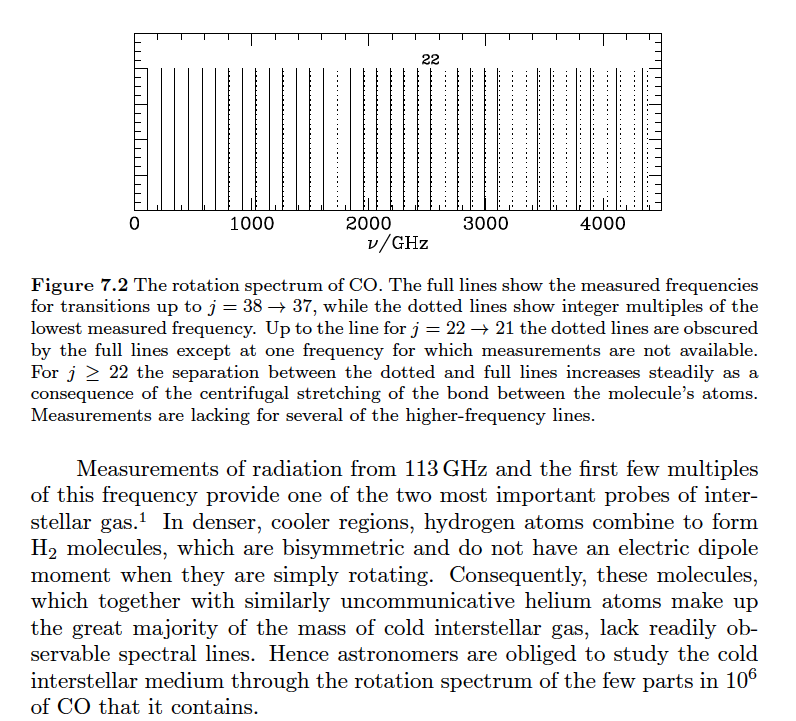